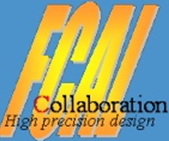 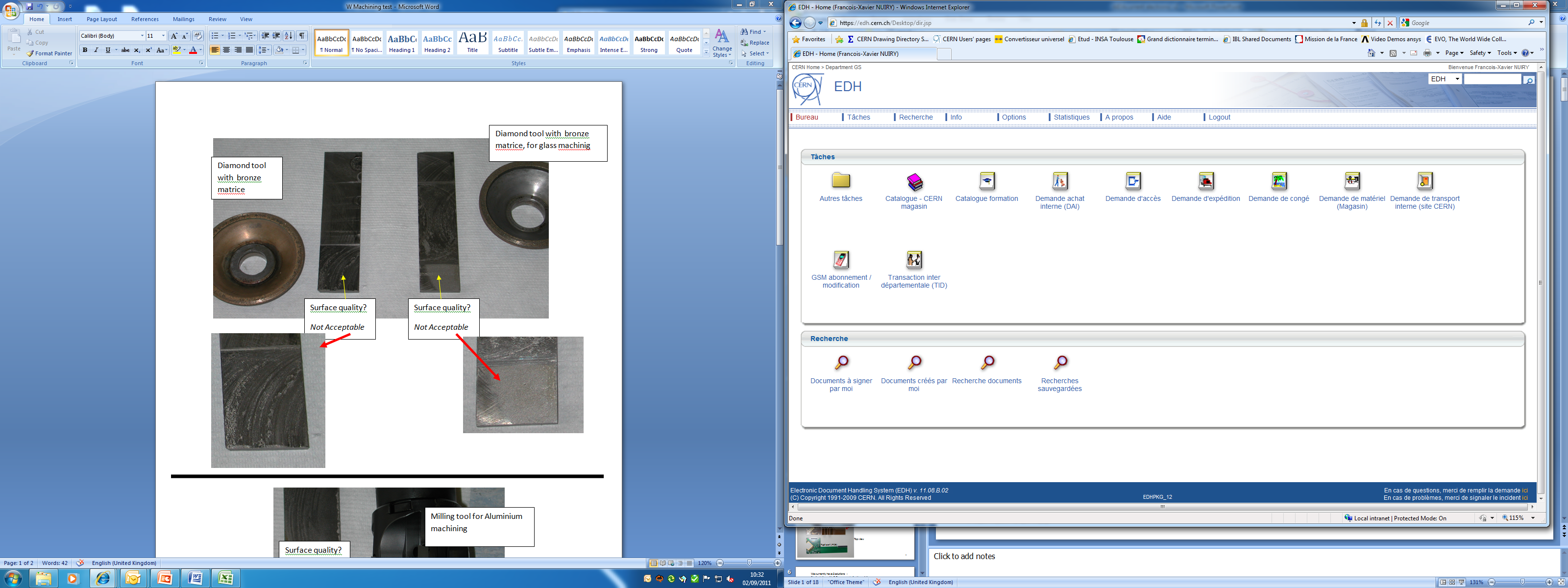 AIDA Infrastructure for very forward calorimeters
10/28/2011
Designers:					In collaboration with:
Eric David					François-Xavier Nuiry
Christophe Bault					Andrea Catinaccio
10/28/2011
AIDA Presentation Francois-Xavier Nuiry
1
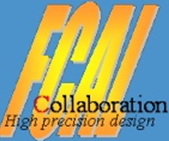 Overview
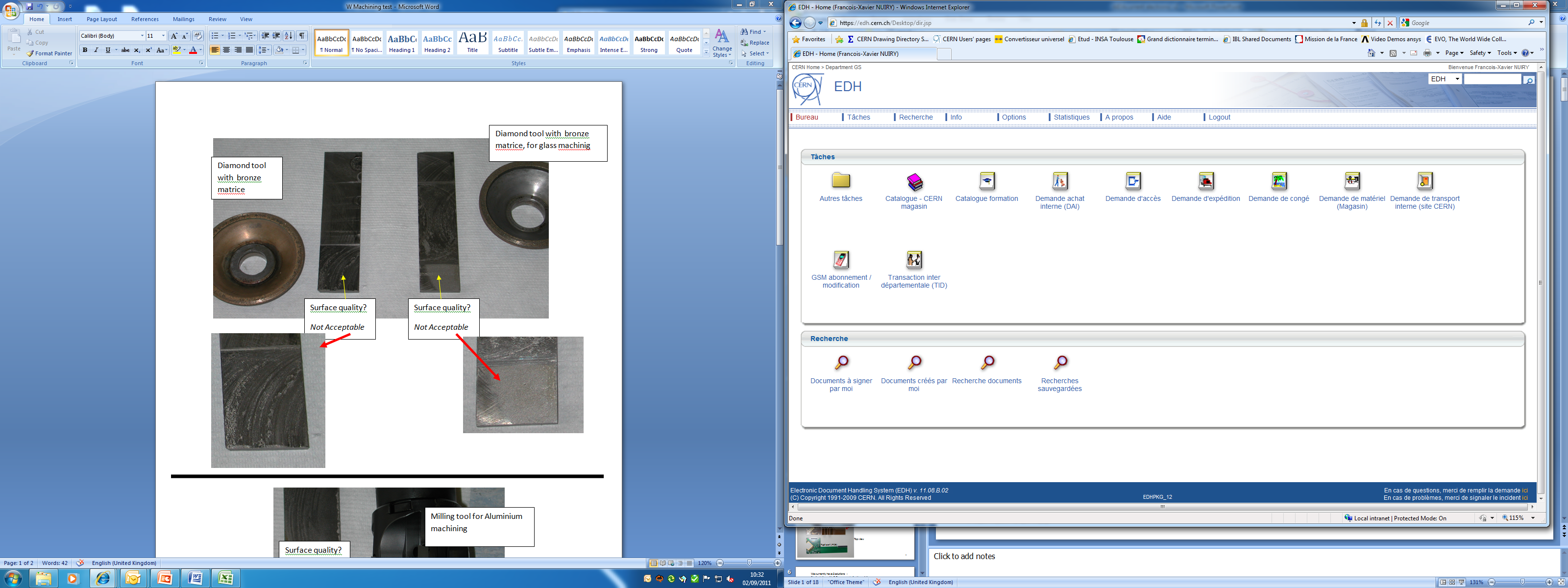 PH-DT collaboration
AIDA very forward calorimeter design
Mechanical frame
Tungsten support
Si detector support
Tungsten procurement
Mechanical frame machining
10/28/2011
AIDA Presentation Francois-Xavier Nuiry
2
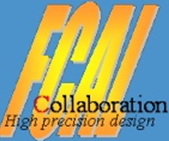 PH-DT collaboration
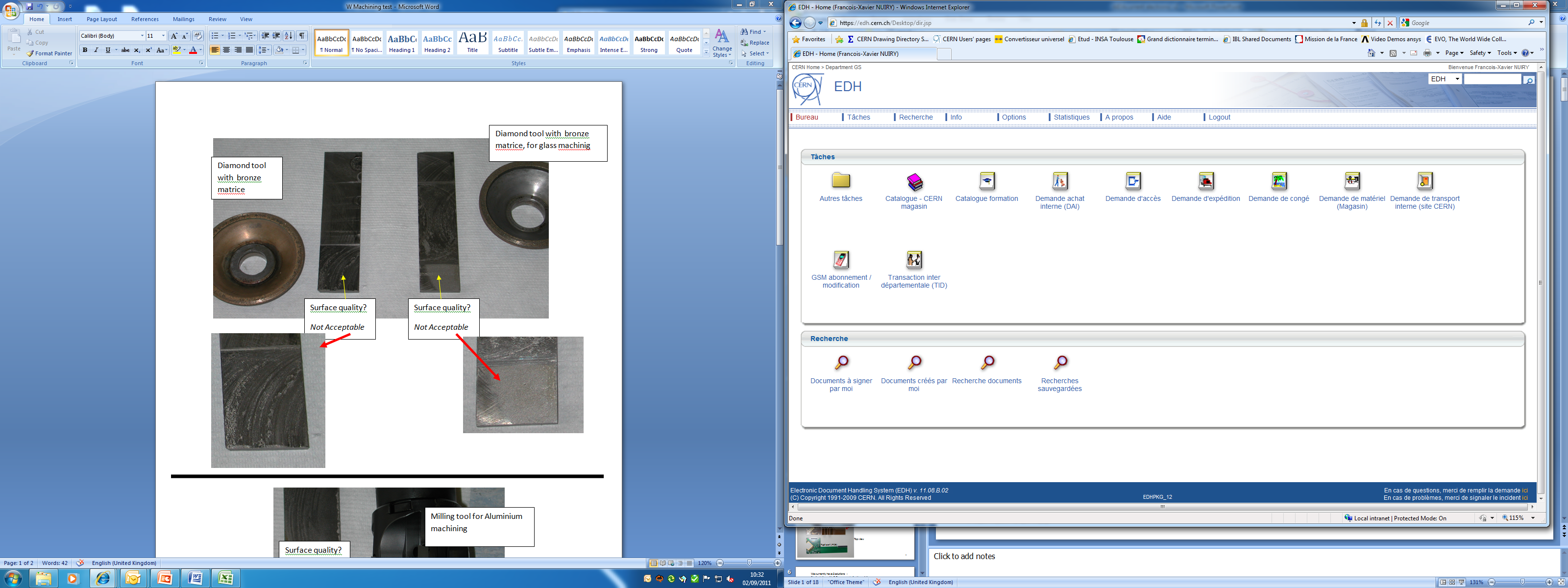 Francois-Xavier Nuiry
Engineering support
Andrea Catinaccio
Engineering support
Eric David
Designer
Christophe Bault
Designer
10/28/2011
AIDA Presentation Francois-Xavier Nuiry
3
Calorimeter mechanical design
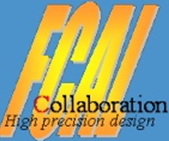 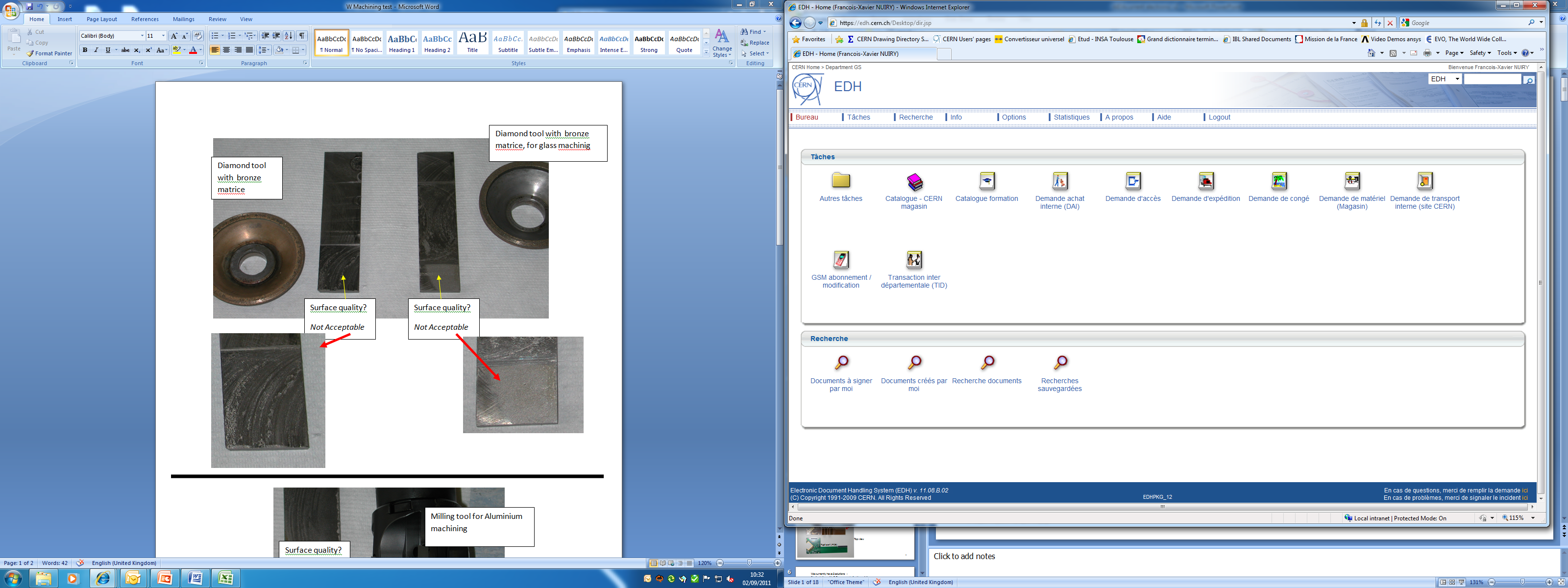 Multi-parts structure ST0372459
Able to work with 2mm and 1mm gap between tungsten plates
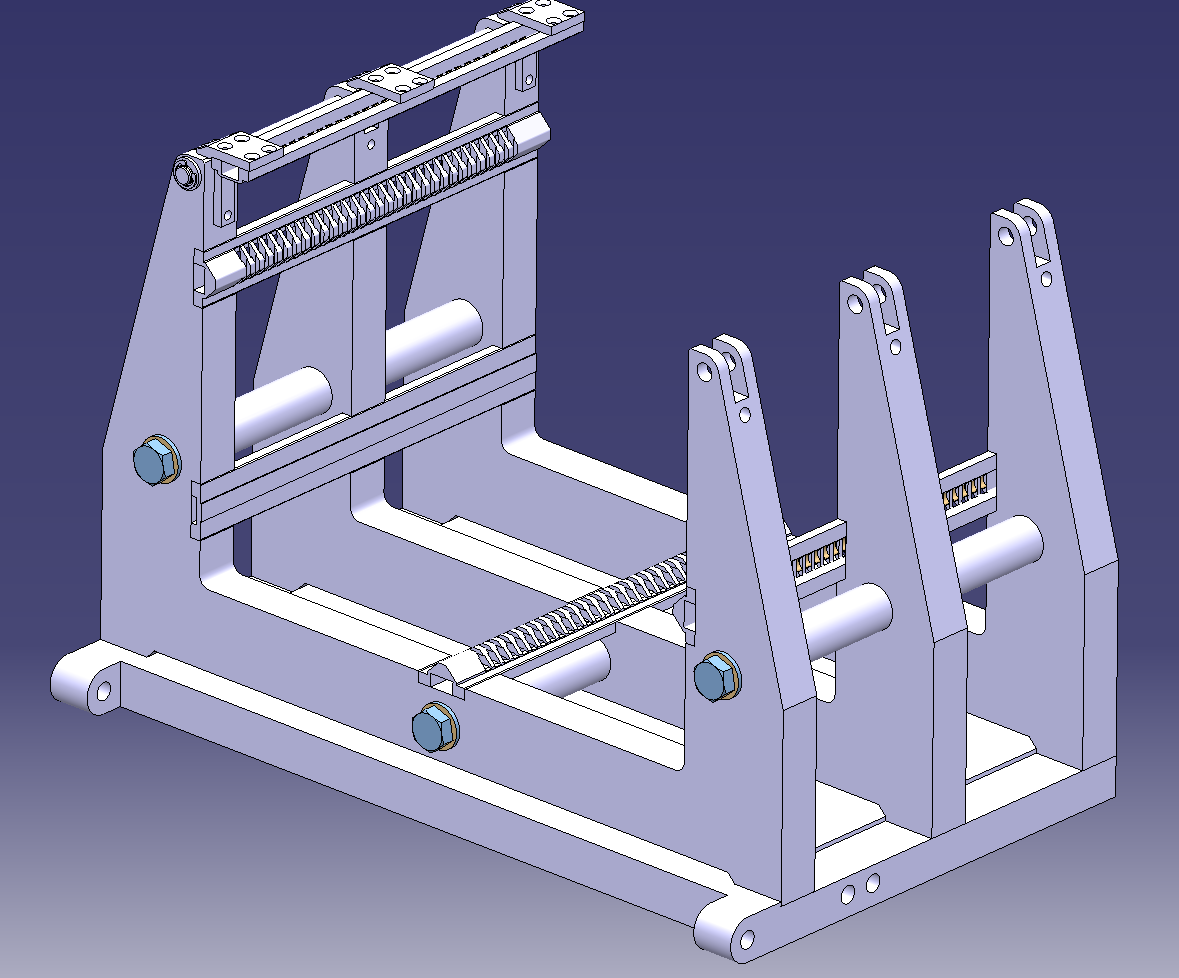 212mm
255mm
368mm
200mm
10/28/2011
AIDA Presentation Francois-Xavier Nuiry
4
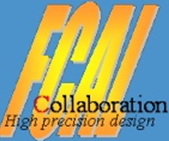 Calorimeter mechanical design
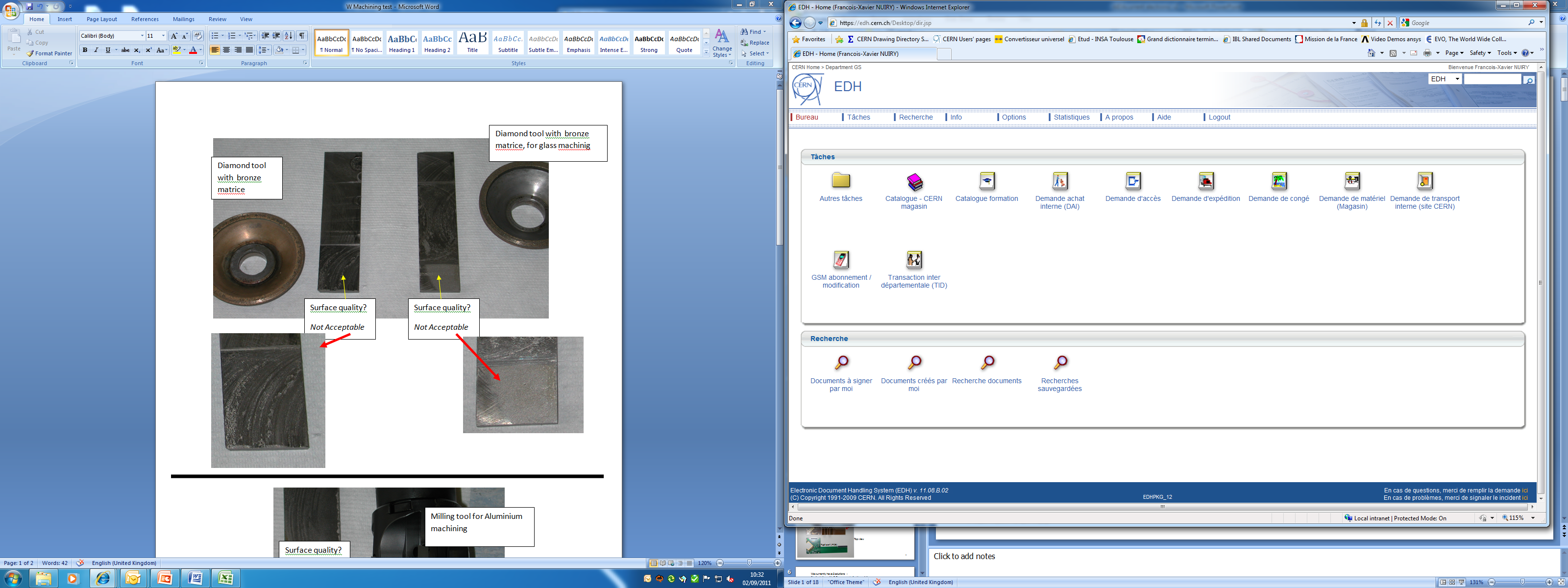 Stainless steel frame
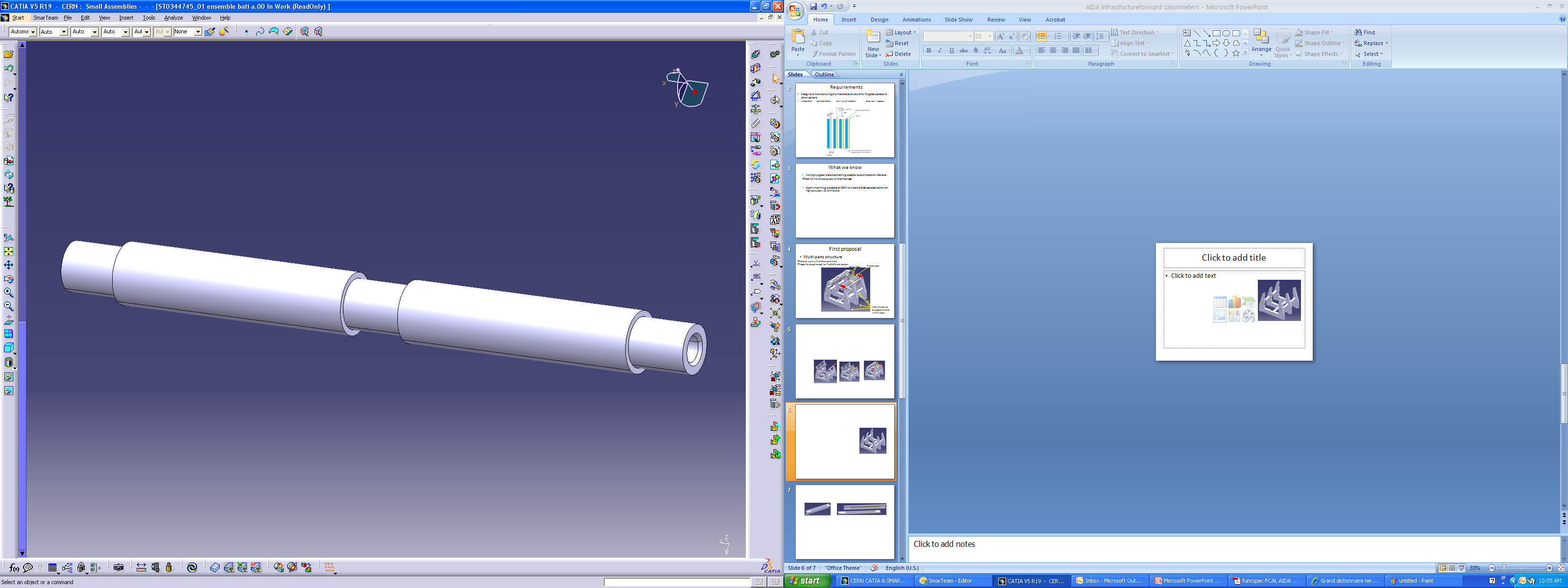 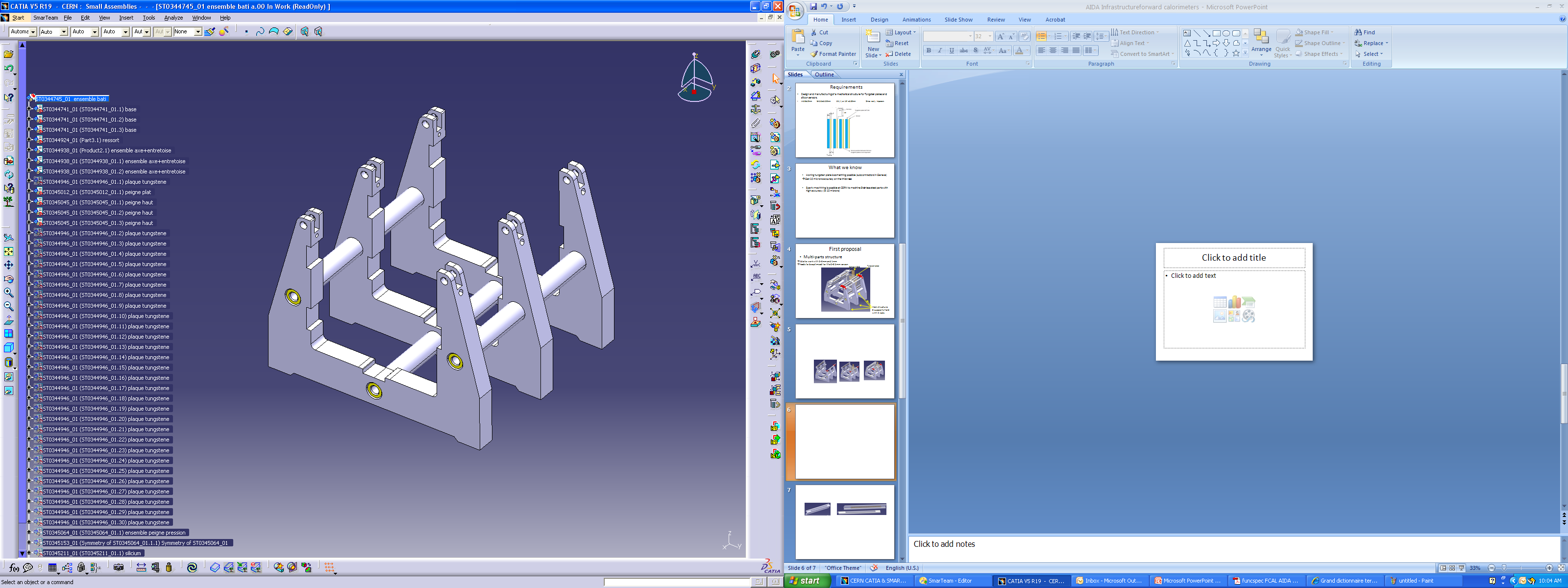 3 spacers
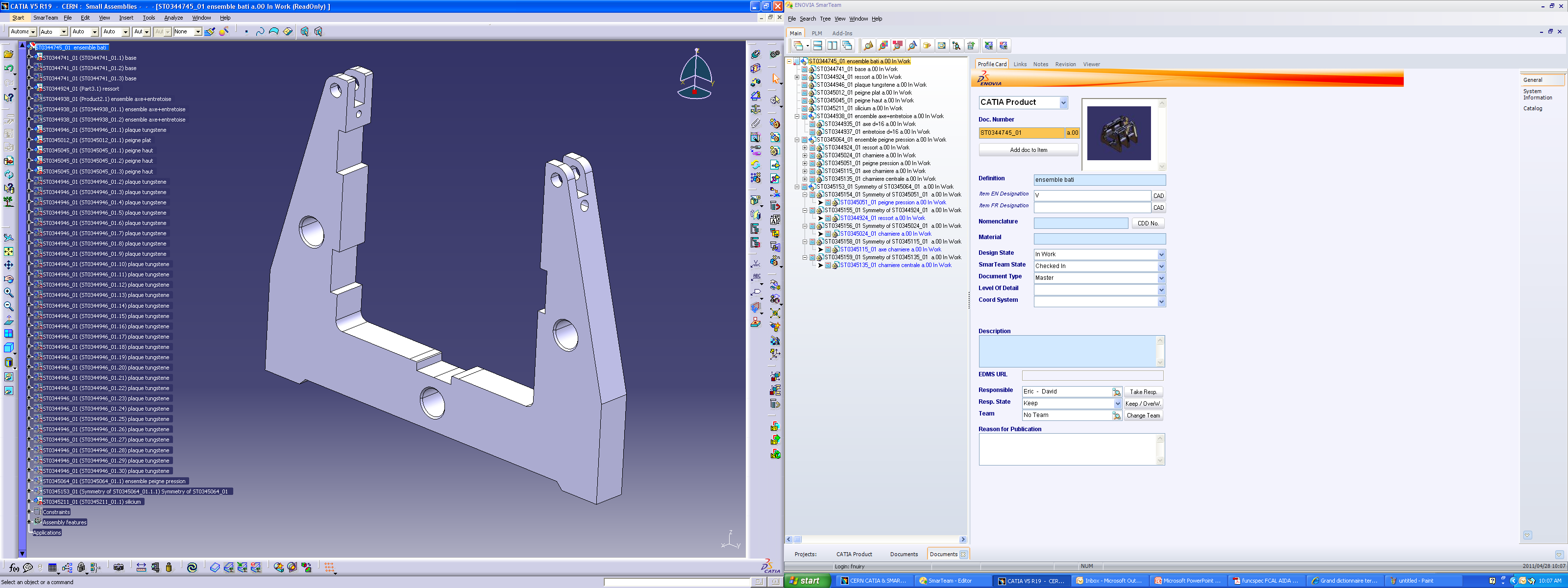 3 Comb slots
Mechanical frame
Plan support slot
3 holders
10/28/2011
AIDA Presentation Francois-Xavier Nuiry
5
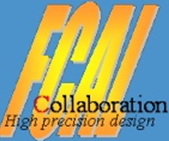 Calorimeter mechanical design
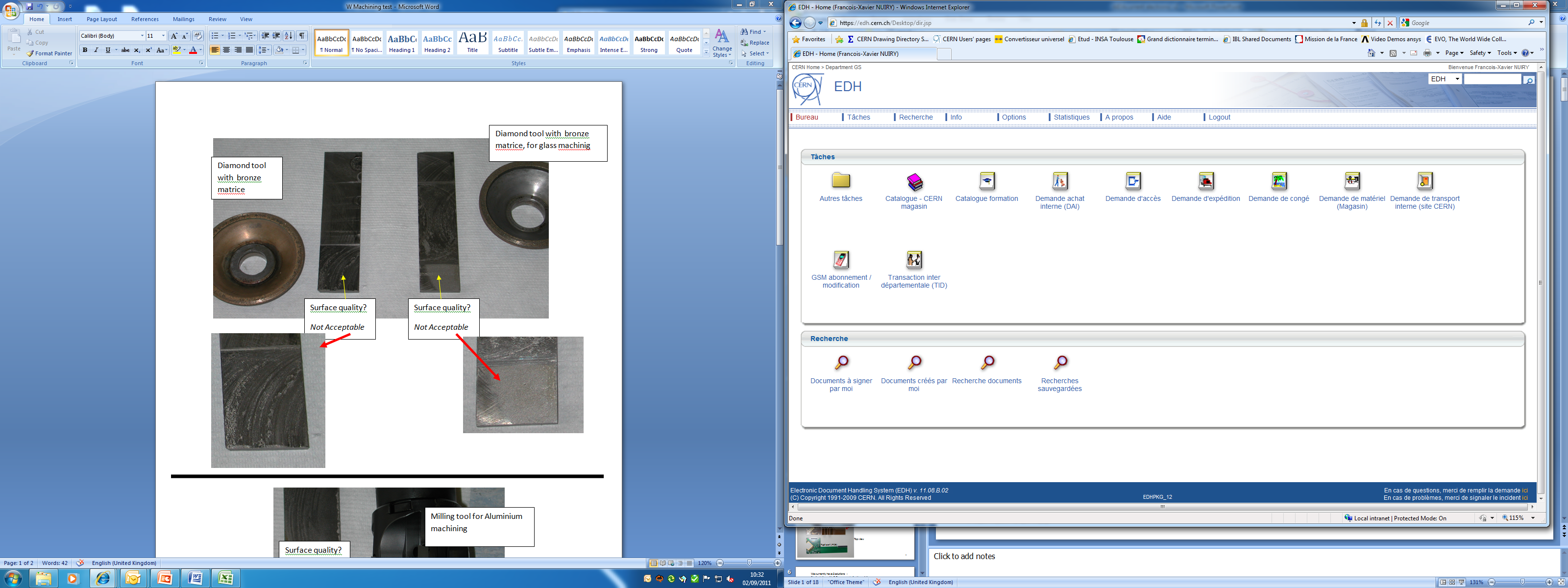 Combs
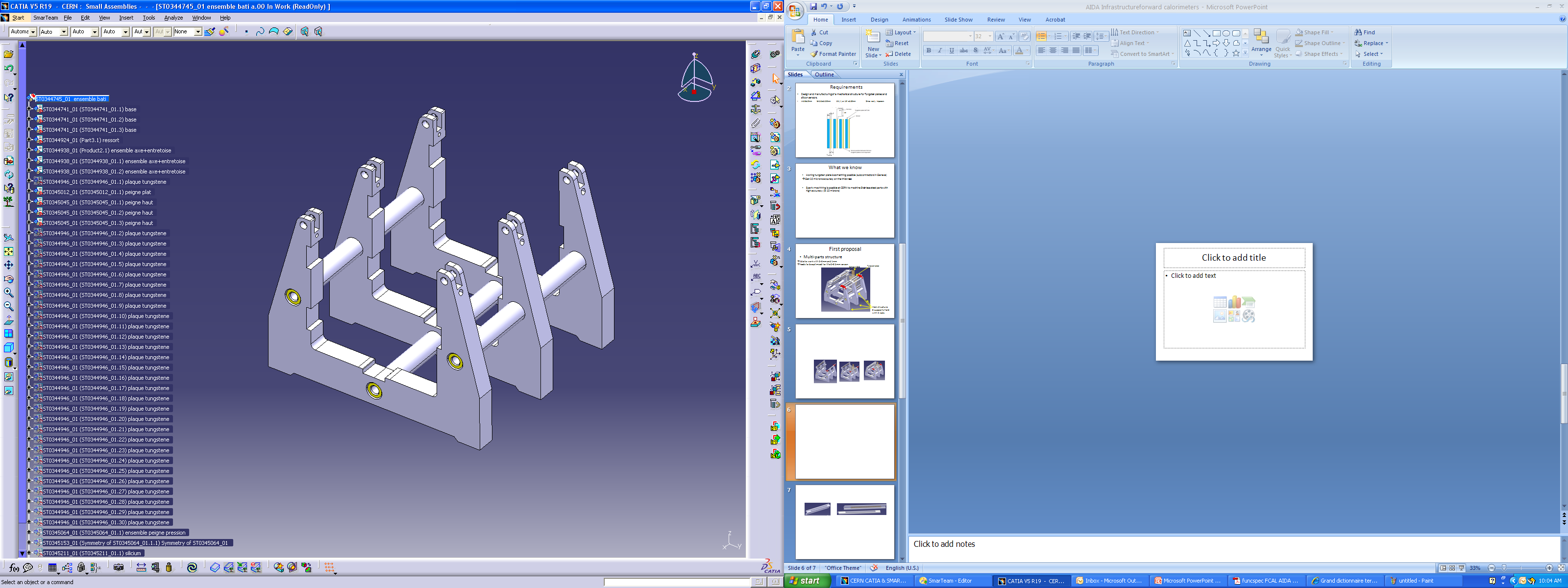 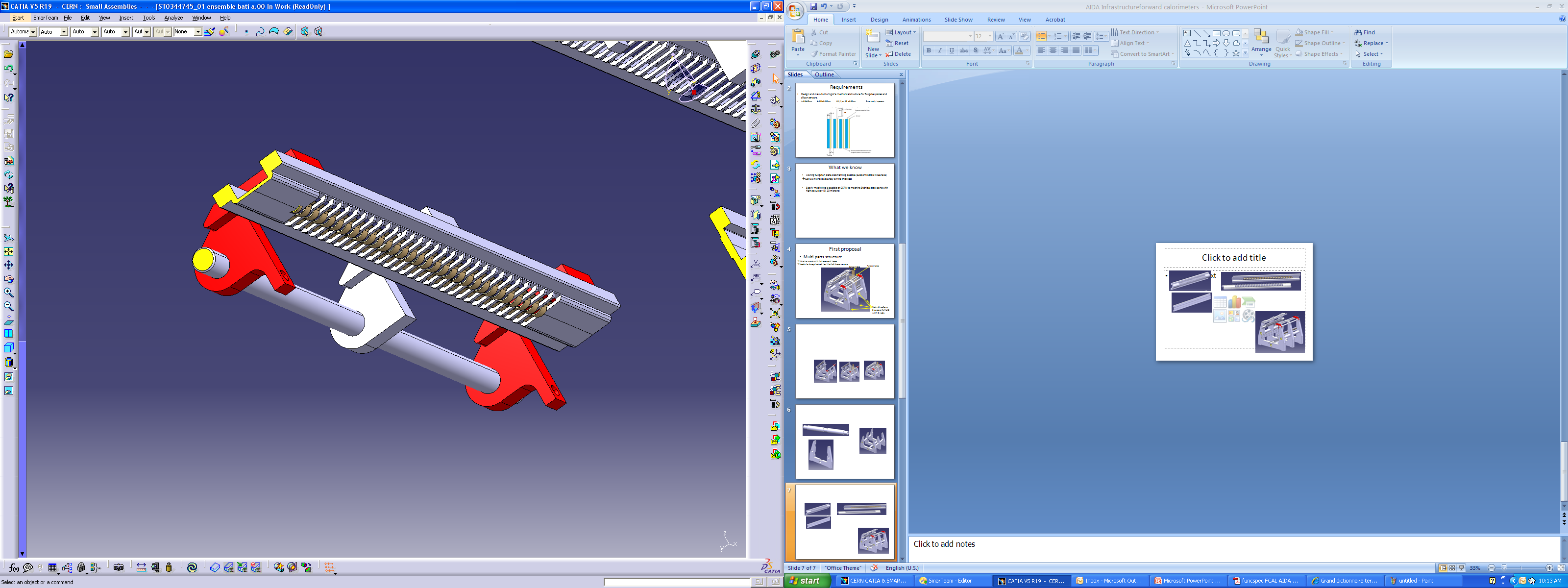 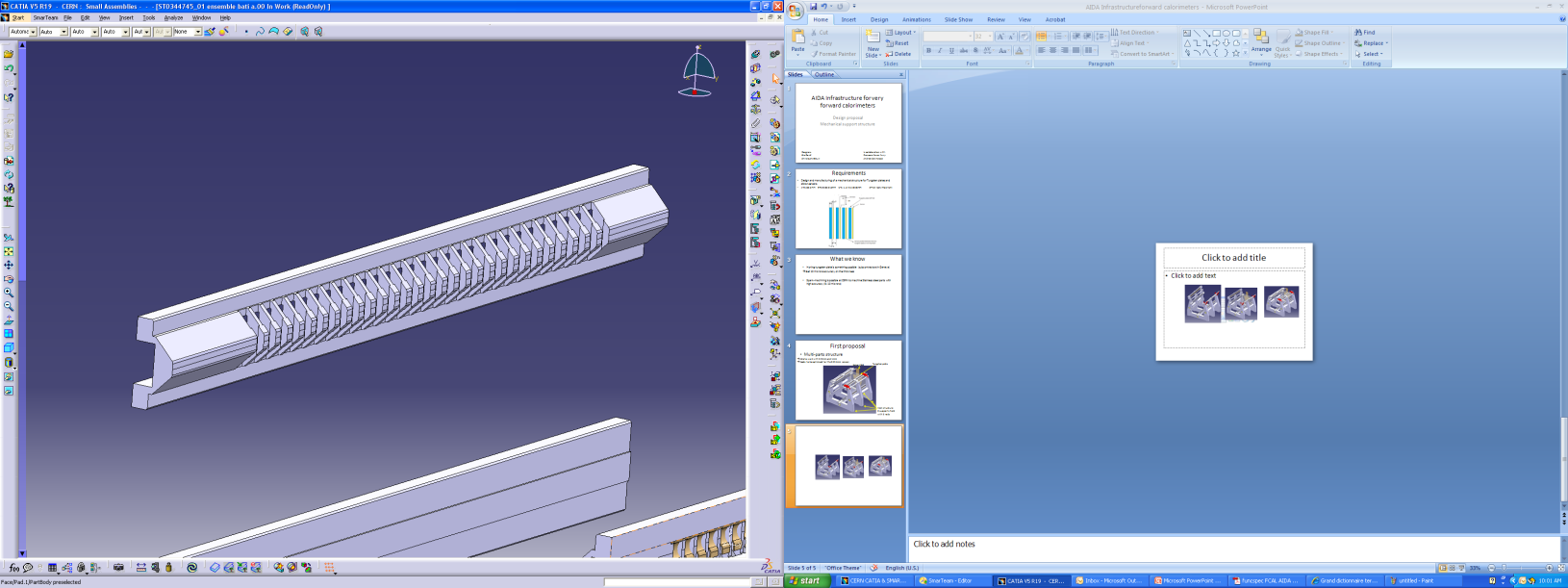 25mm
250mm
Left comb
Top comb + spring (x2)
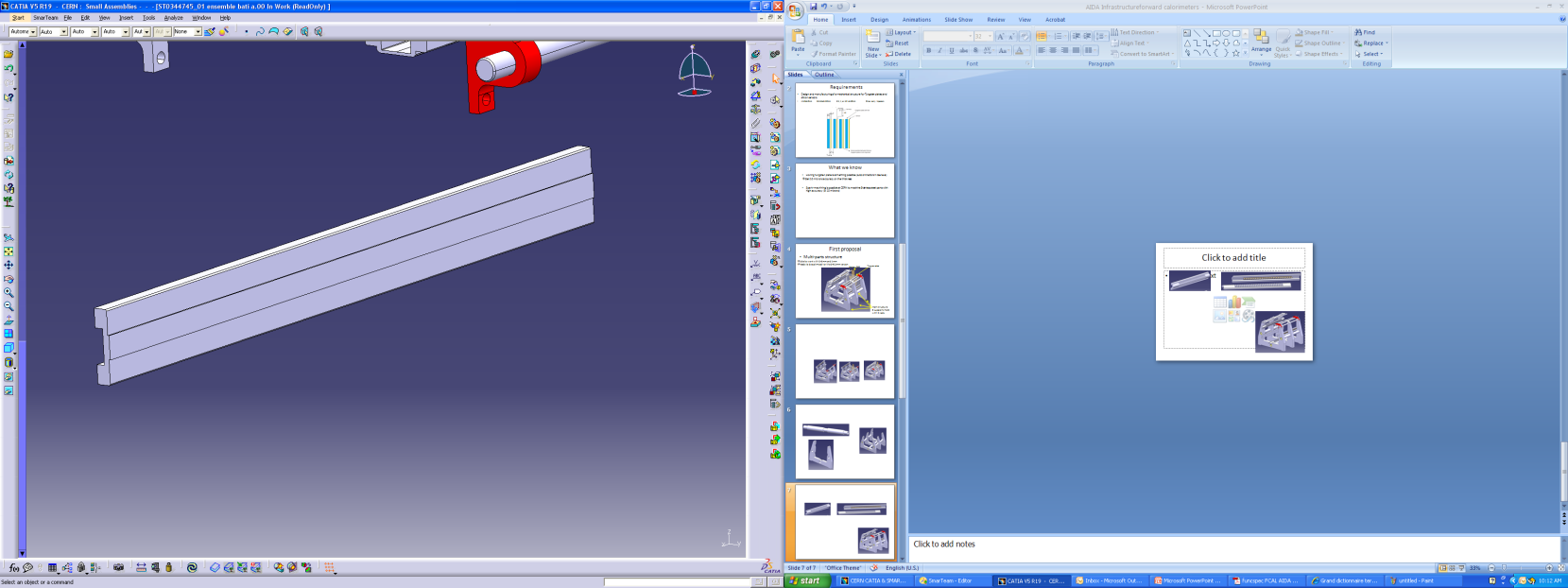 Left plan
Right comb + spring
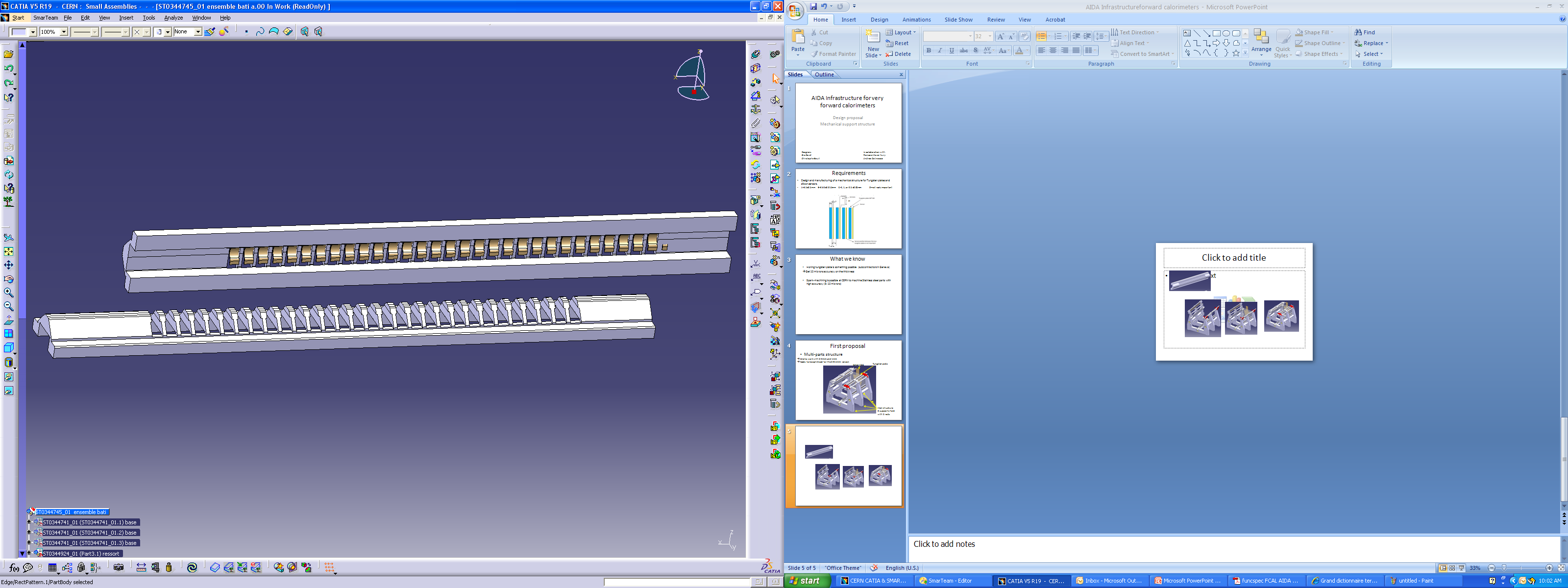 Bottom comb
10/28/2011
AIDA Presentation Francois-Xavier Nuiry
6
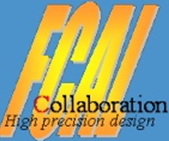 How to mount tungsten plates
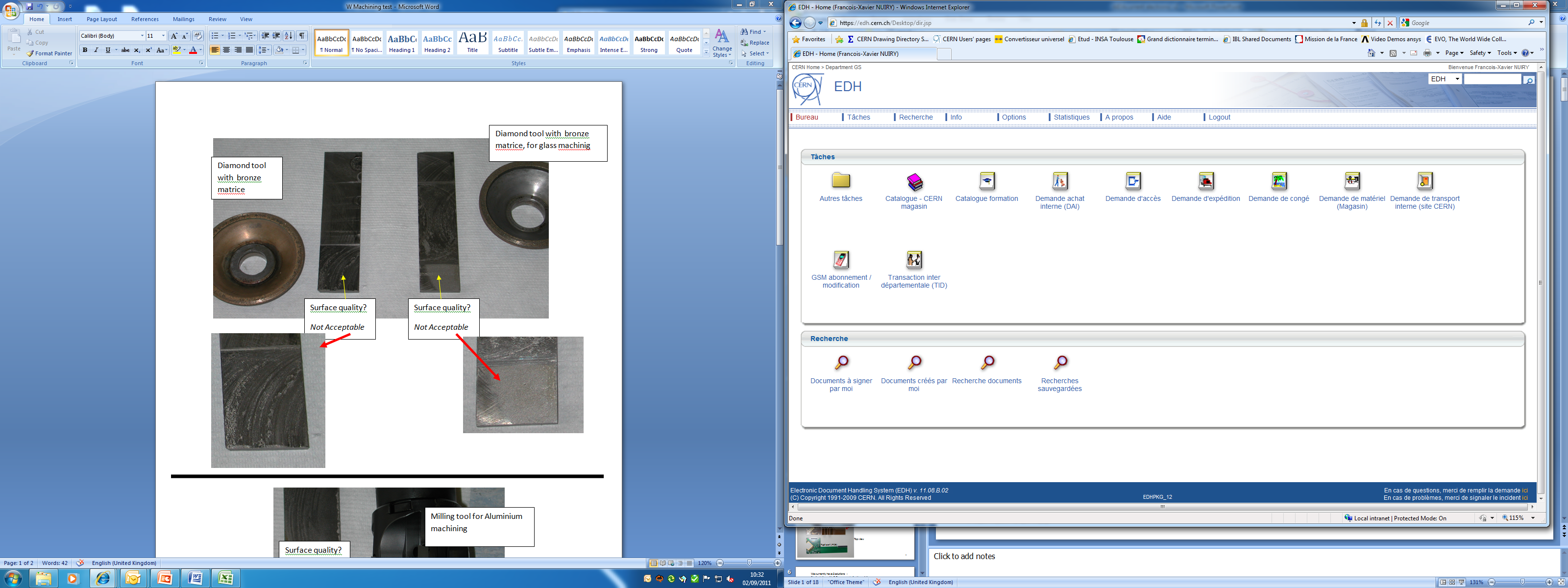 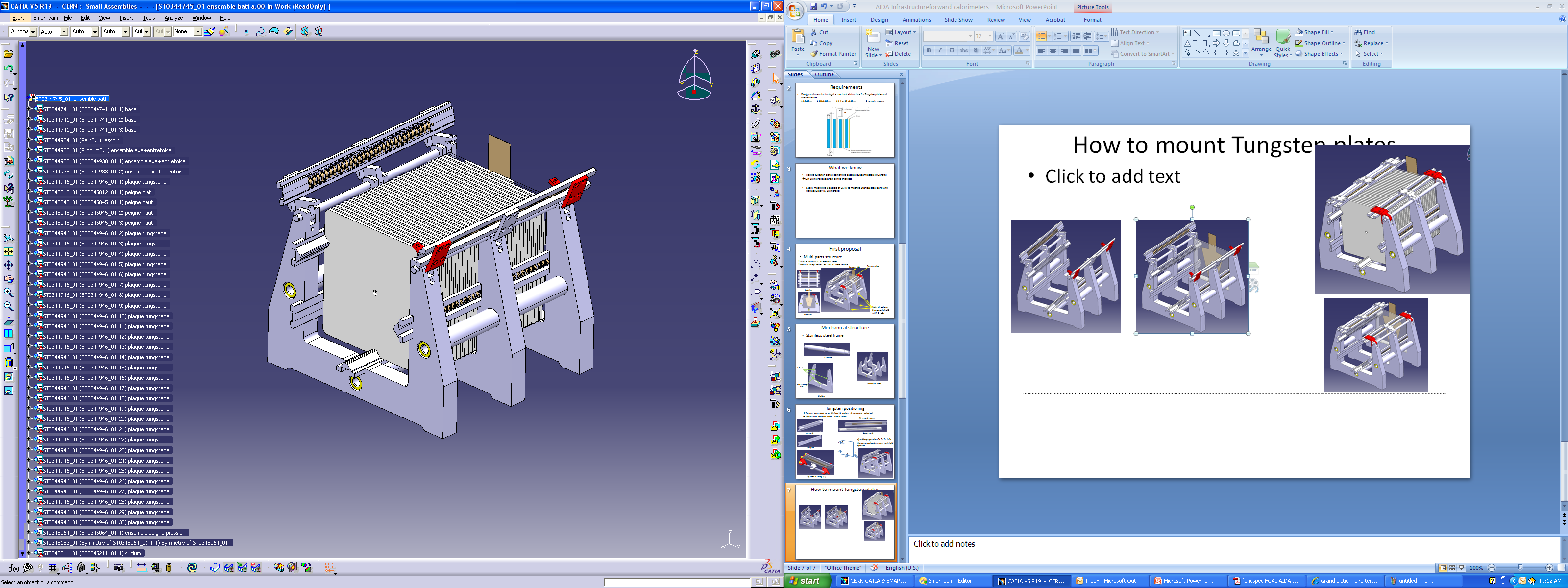 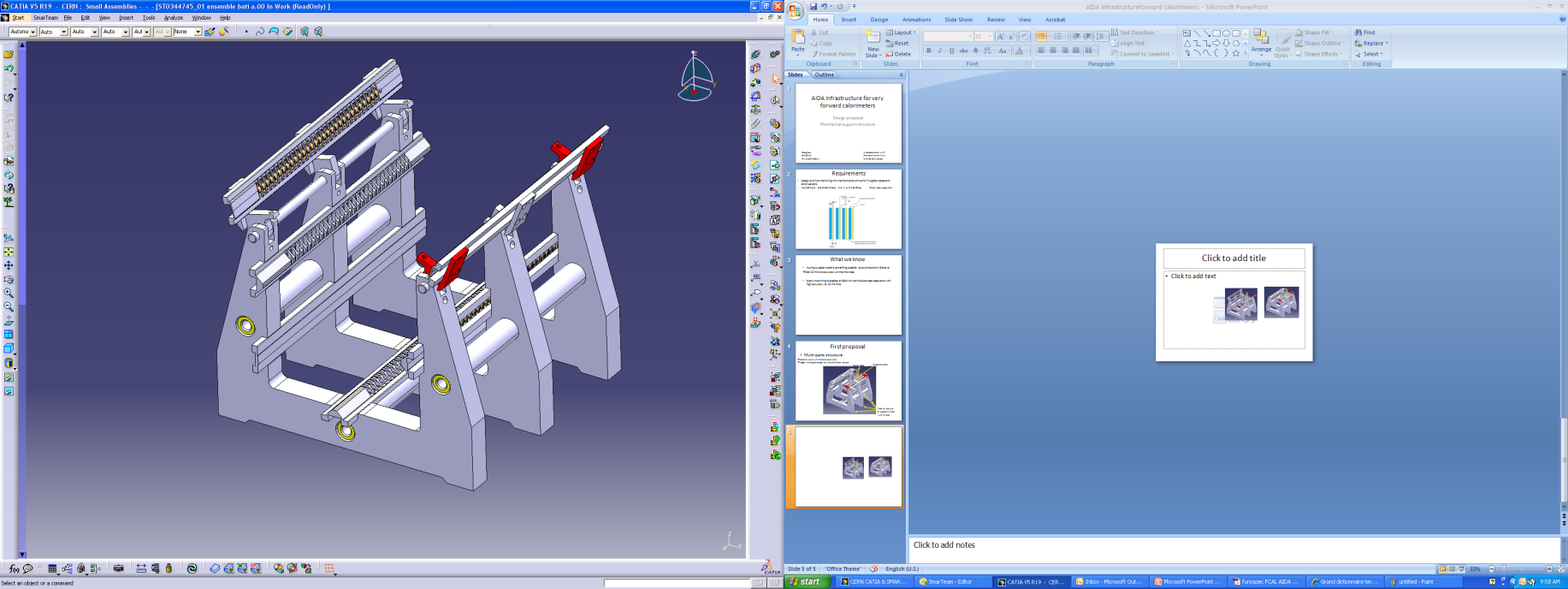 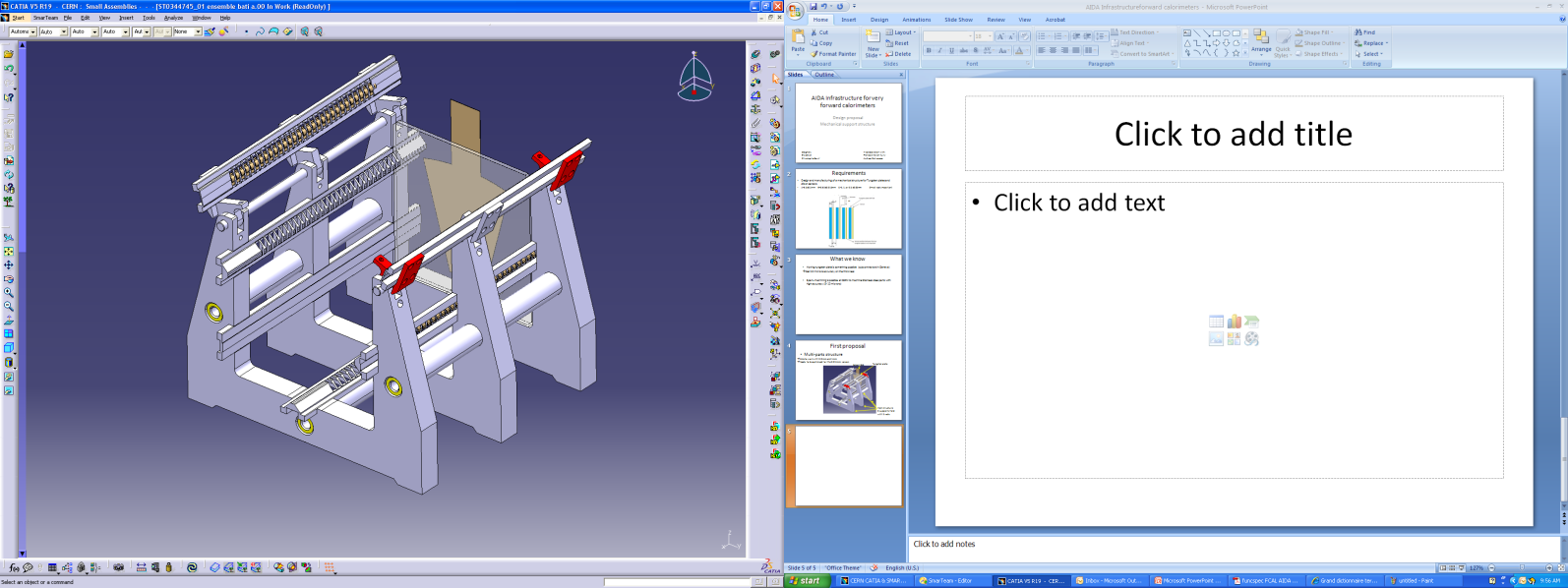 Open 2 top combs
Insert the first Tungsten
Insert all Tungsten + Si detectors
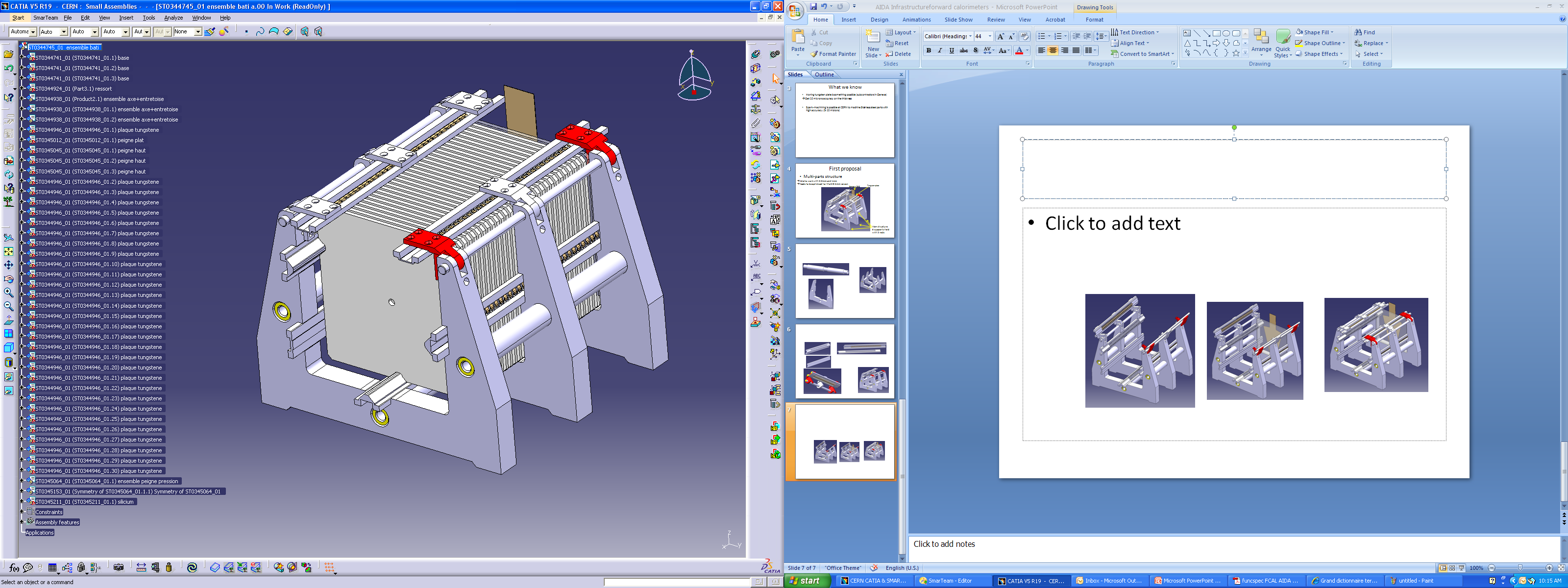 Close the 2 top combs
10/28/2011
AIDA Presentation Francois-Xavier Nuiry
7
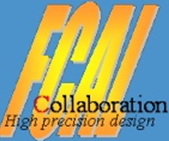 C=2mm between each tungsten
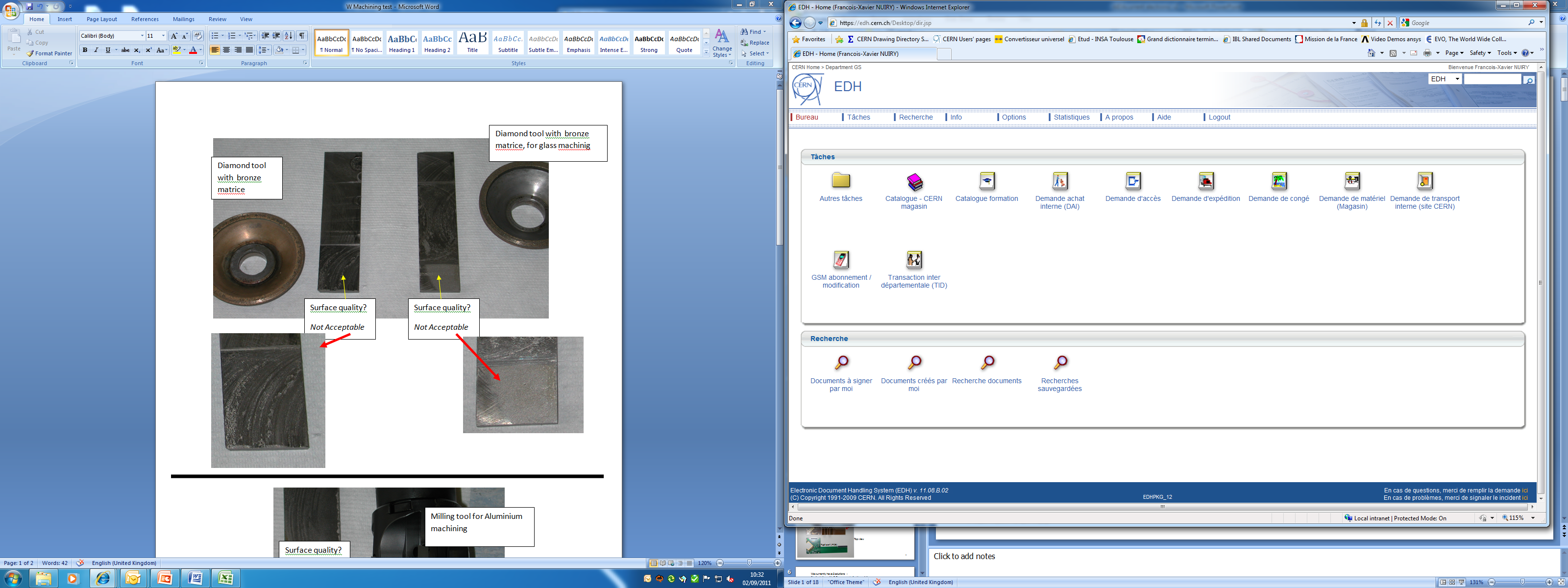  We work with an offset of 5.5mm
Electronic board
Electronic board
Electronic board
~10.5
~10.5
~10.5
A=3.5
~2.5
~2.5
~2.5
BEAM
Sensor
Sensor
Sensor
Tungsten plate 125*145
C=2
C=2
Gap=5.5
Gap=5.5
Gap=5.5
Gap=5.5
Gap=5.5
Gap=5.5
Gap=5.5
No sensor In this gap
No sensor In this gap
No sensor In this gap
No sensor In this gap
10/28/2011
AIDA Presentation Francois-Xavier Nuiry
8
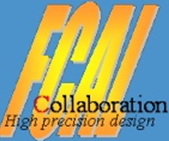 C=1mm between each tungsten
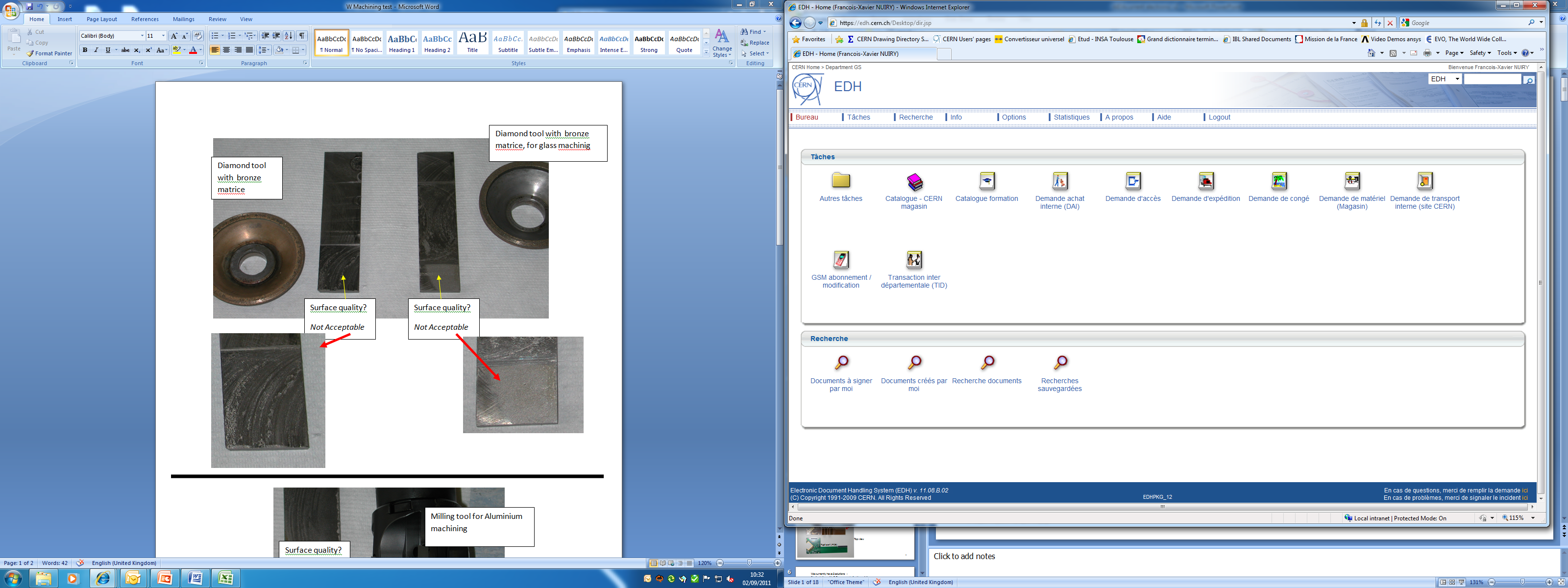  We work with an offset of 4.5mm
Electronic board
Electronic board
Electronic board
~10.5
~10.5
~10.5
New set of combs!
A=3.5
~2.5
~2.5
~2.5
BEAM
Sensor
Sensor
Sensor
C=1
Tungsten plate 125*145
Gap=4.5
Gap=4.5
Gap=4.5
Gap=4.5
Gap=4.5
Gap=4.5
Gap=4.5
Gap=4.5
Gap=4.5
No sensor In this gap
No sensor In this gap
No sensor In this gap
No sensor In this gap
No sensor In this gap
10/28/2011
AIDA Presentation Francois-Xavier Nuiry
9
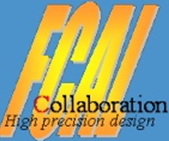 Mechanical frame: overview
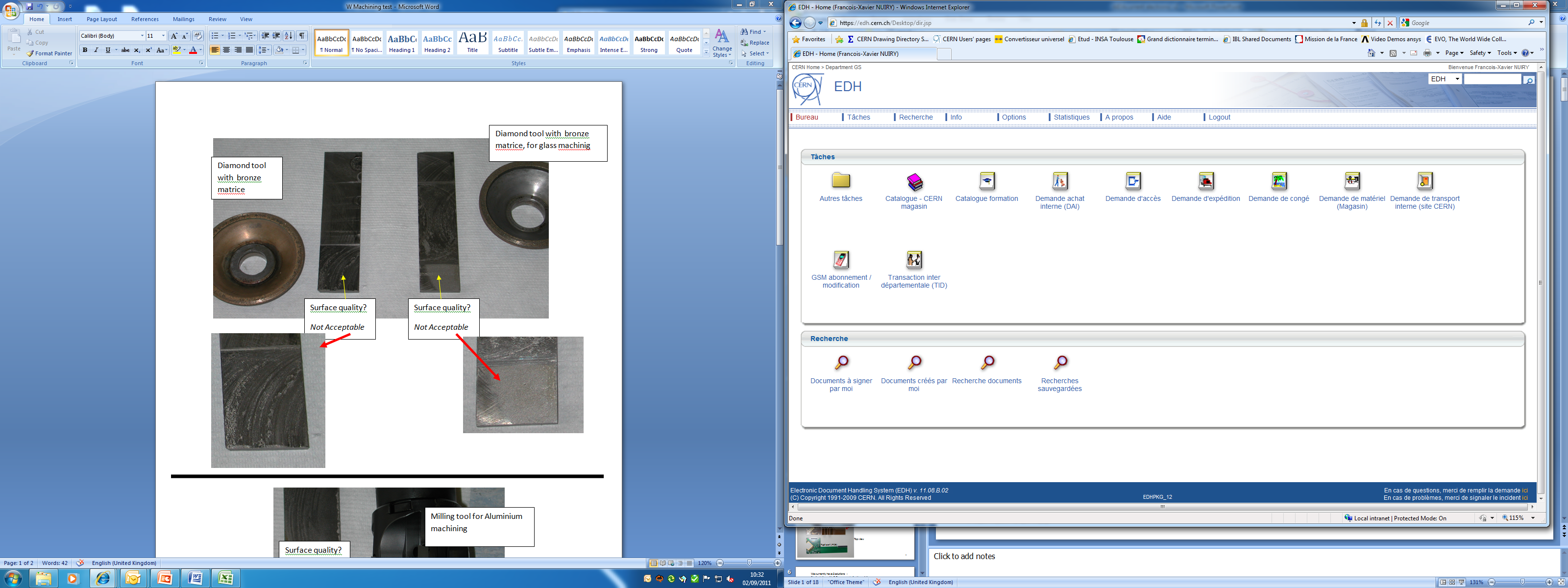 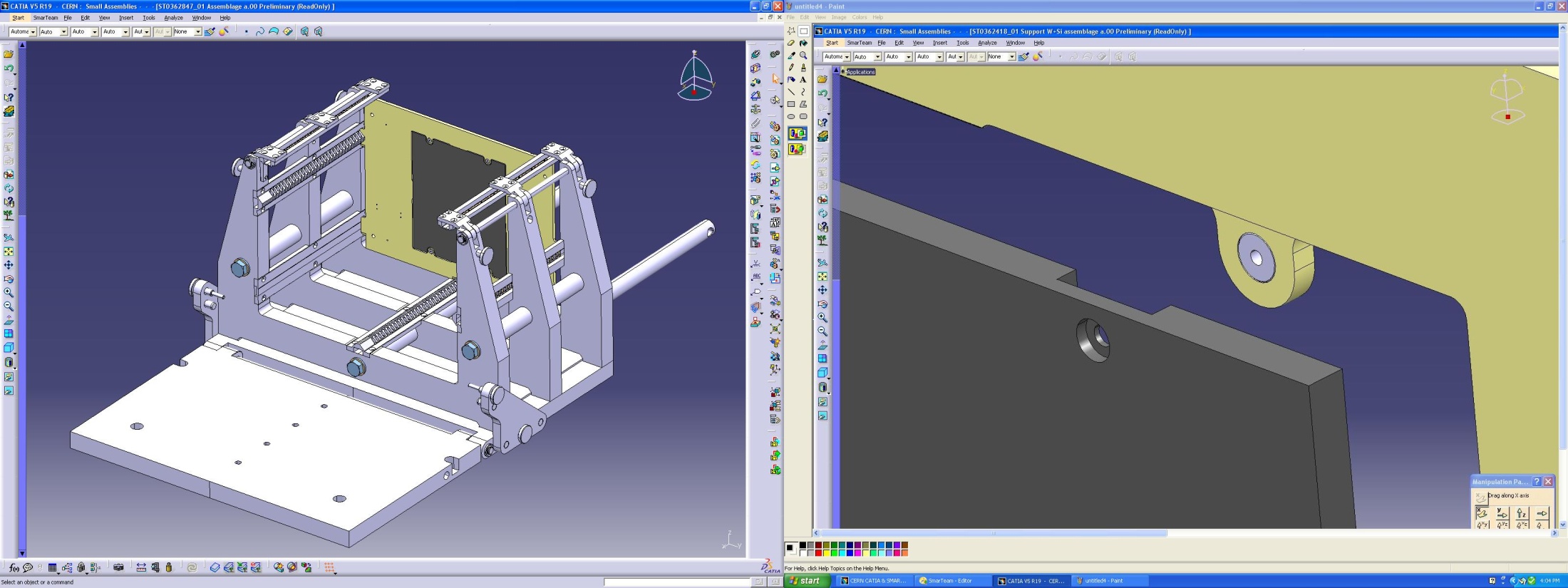 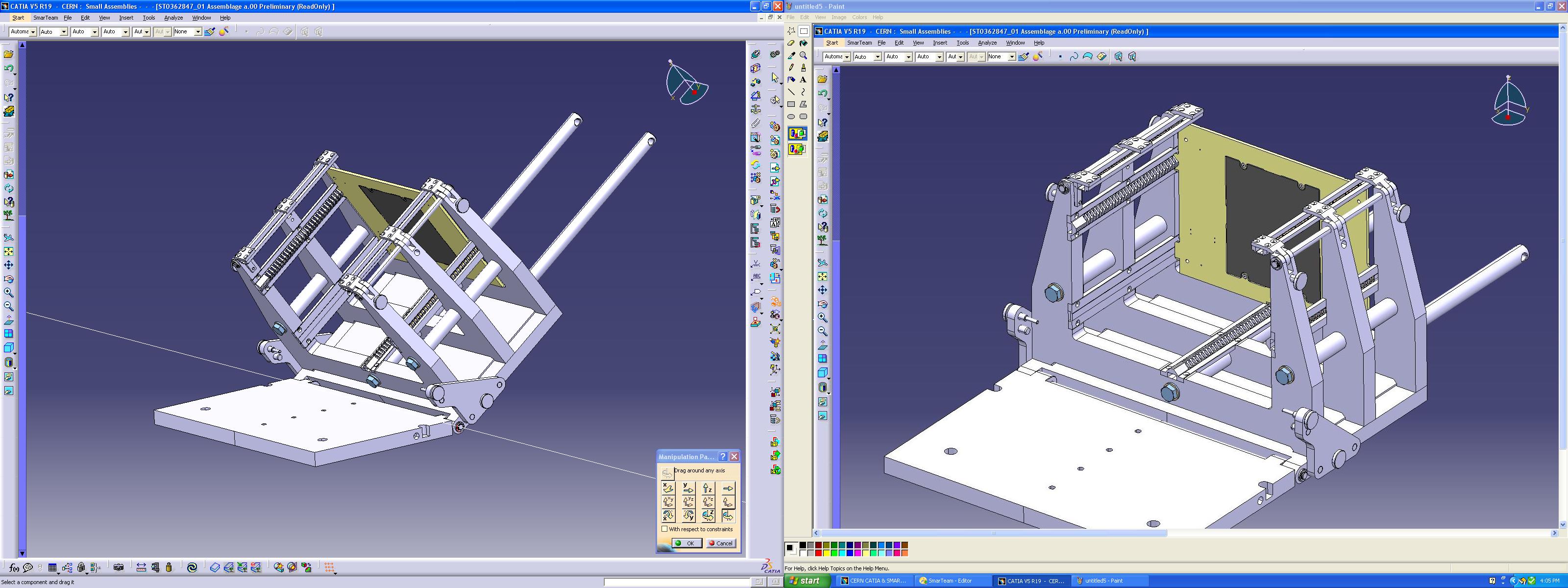 Horizontal beam
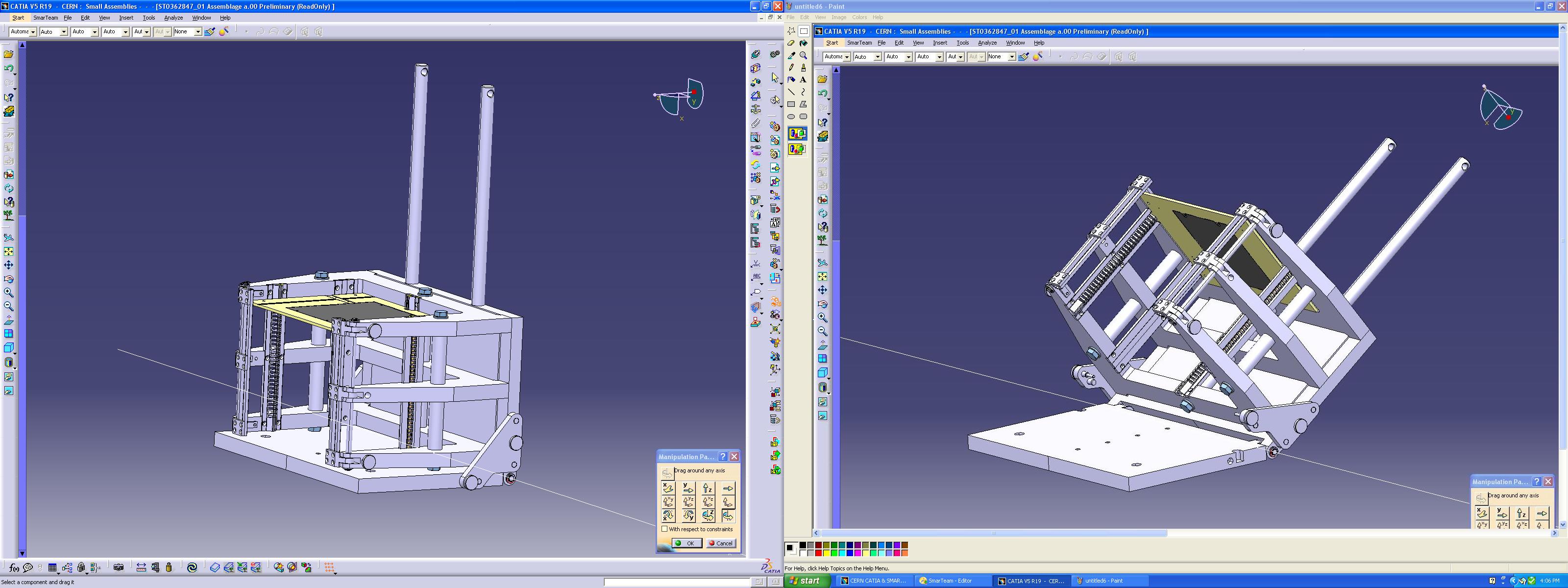 Vertical beam
The black box around will be designed soon.
This box will also hold services.
10/28/2011
AIDA Presentation Francois-Xavier Nuiry
10
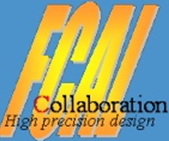 The  tungsten holder
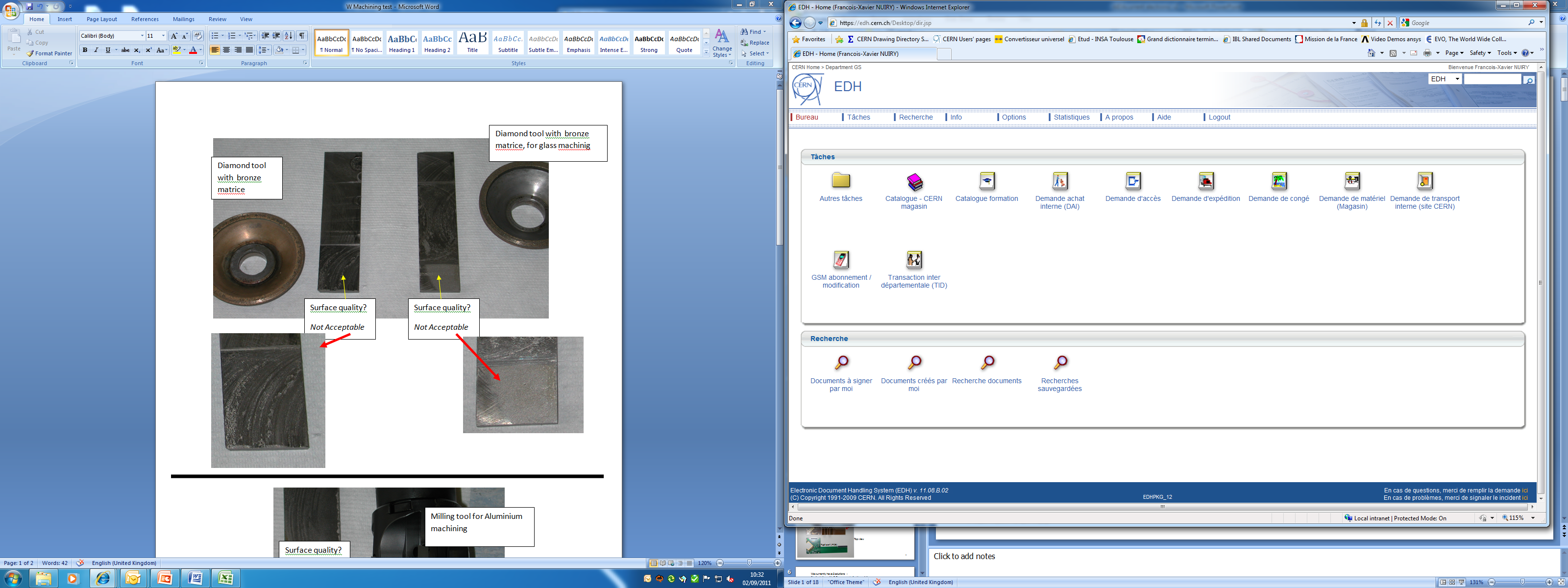 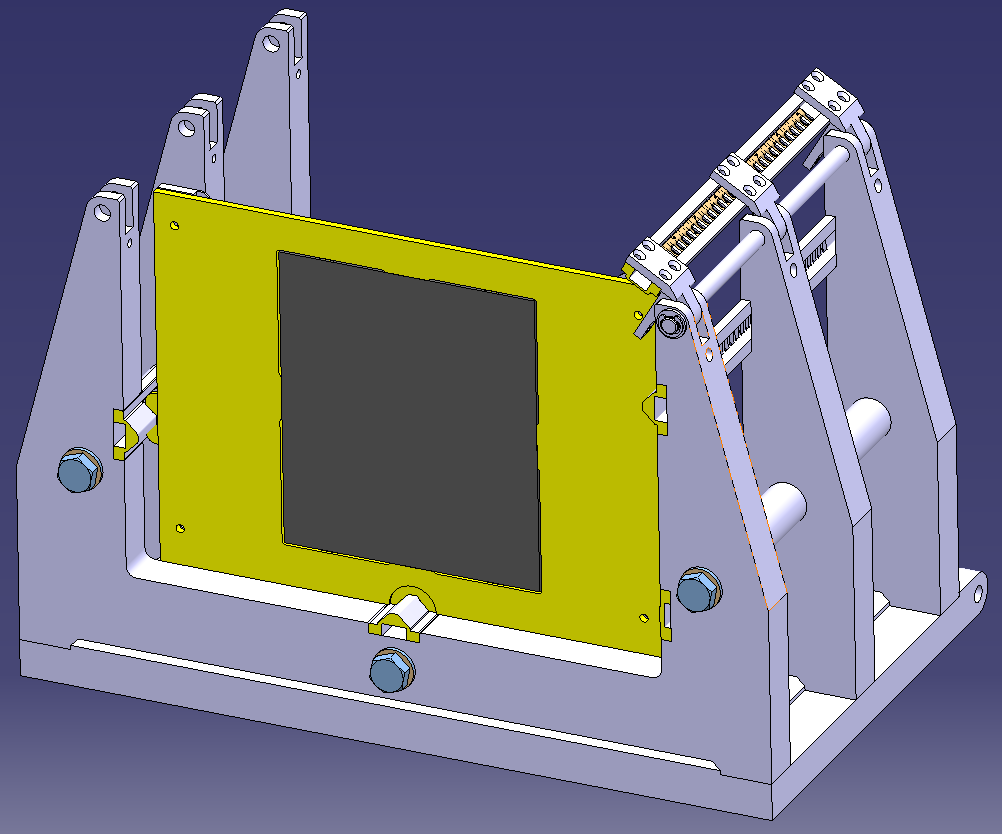 Permaglas frame
Glass fibres in epoxy resin
Tungsten
Combs
10/28/2011
AIDA Presentation Francois-Xavier Nuiry
11
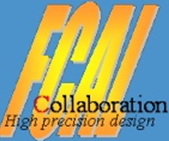 The  tungsten holder
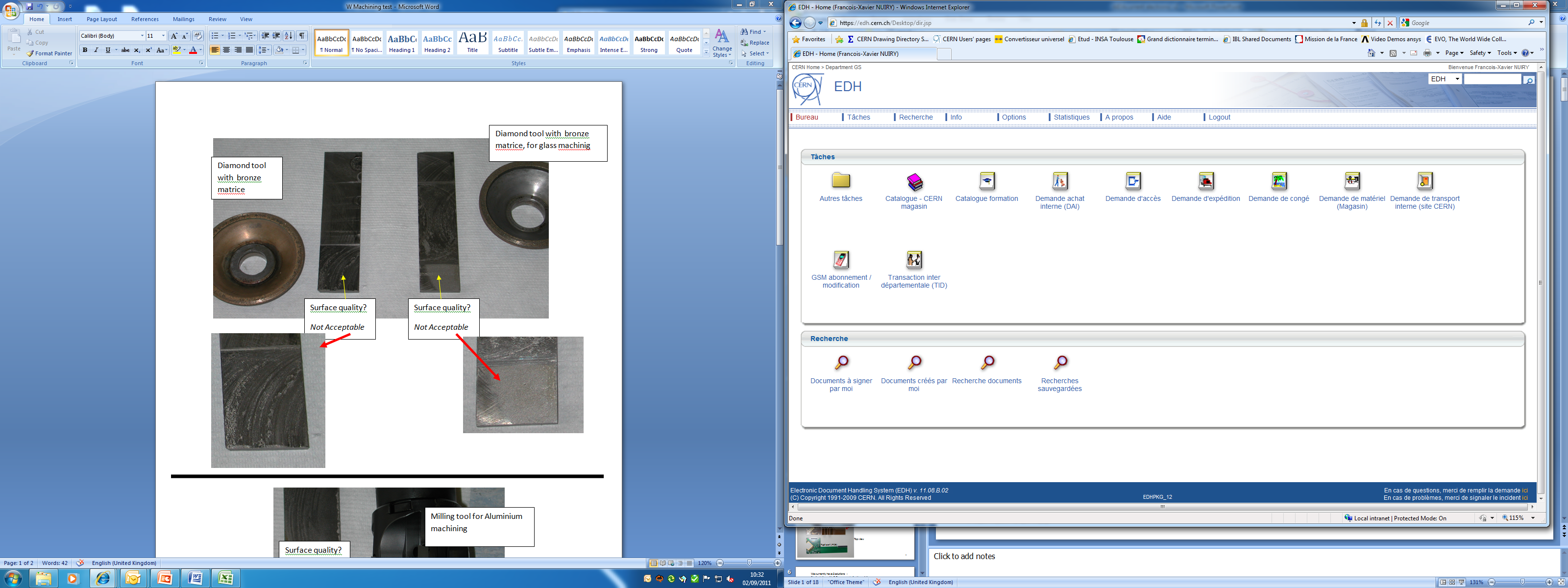 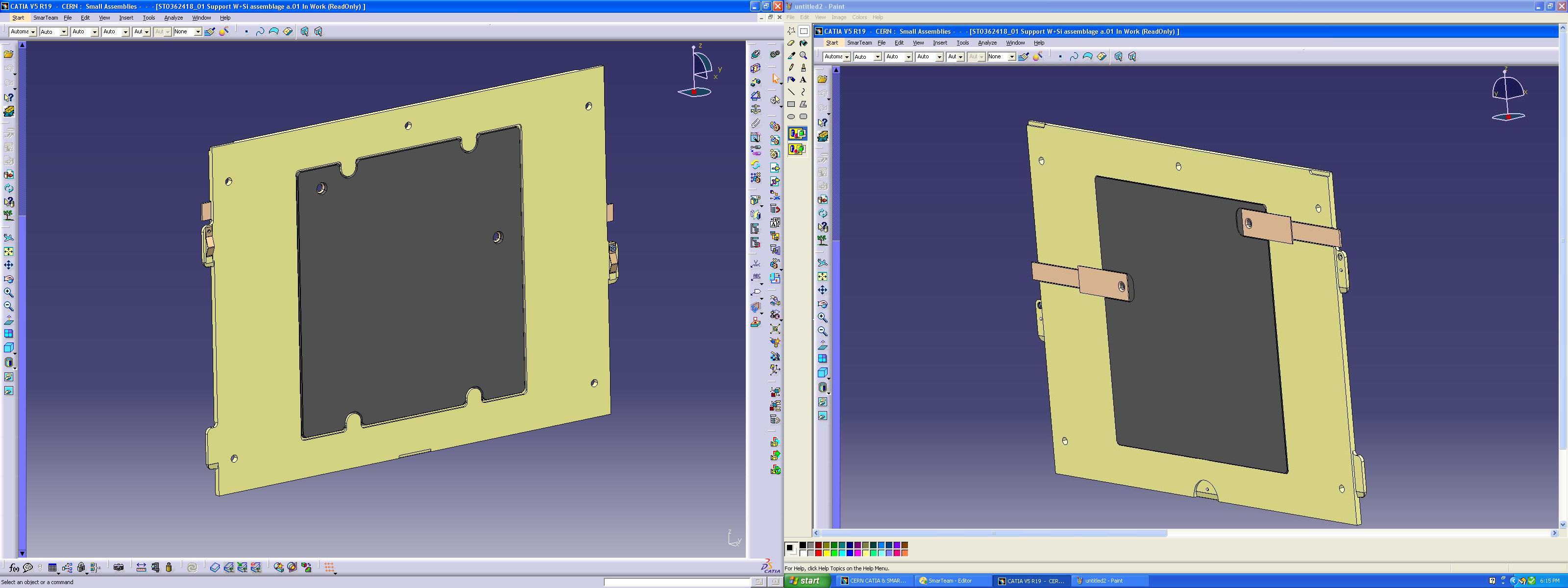 Ground
Spring
10/28/2011
AIDA Presentation Francois-Xavier Nuiry
12
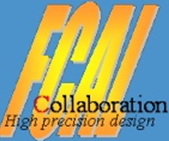 Tungsten + permaglas assembly
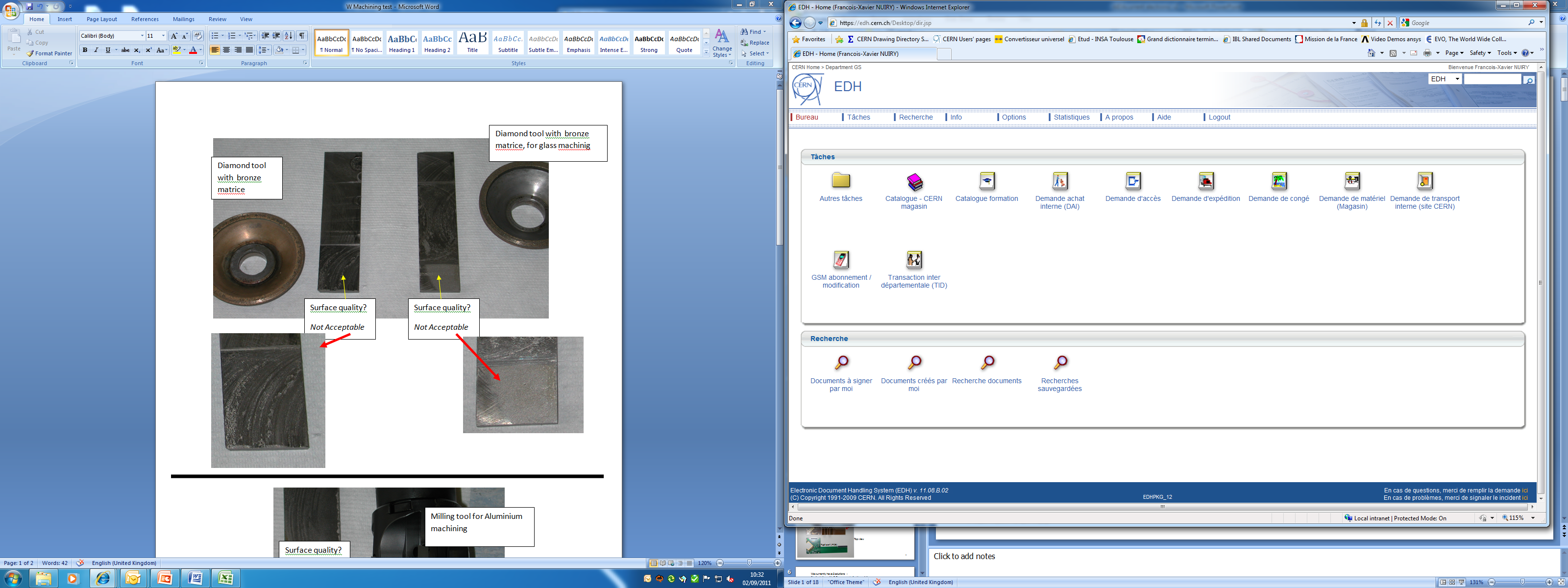 J=C+D-(A+B)
A=3.5 +/-25μm
B=2 +/-2μm
C=5.5 +/-20μm
D=2 +/-2μm

Jmax = 5.520+2.002-3.475-1.998=2.049mm
W
W
J
A
3.5
B
D
C
J=B-A

A min=3.475mm
A max=3.525mm

B min=5.480mm
B max= 5.520mm

J max= 5.520-3.470= 2.05mm
J min= 5.480-3.530= 1.95mm
W
W
J
A
3.5
B
10/28/2011
AIDA Presentation Francois-Xavier Nuiry
13
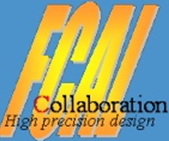 The existing electronic board, is inserted in the Permaglas frame [RESARM company]
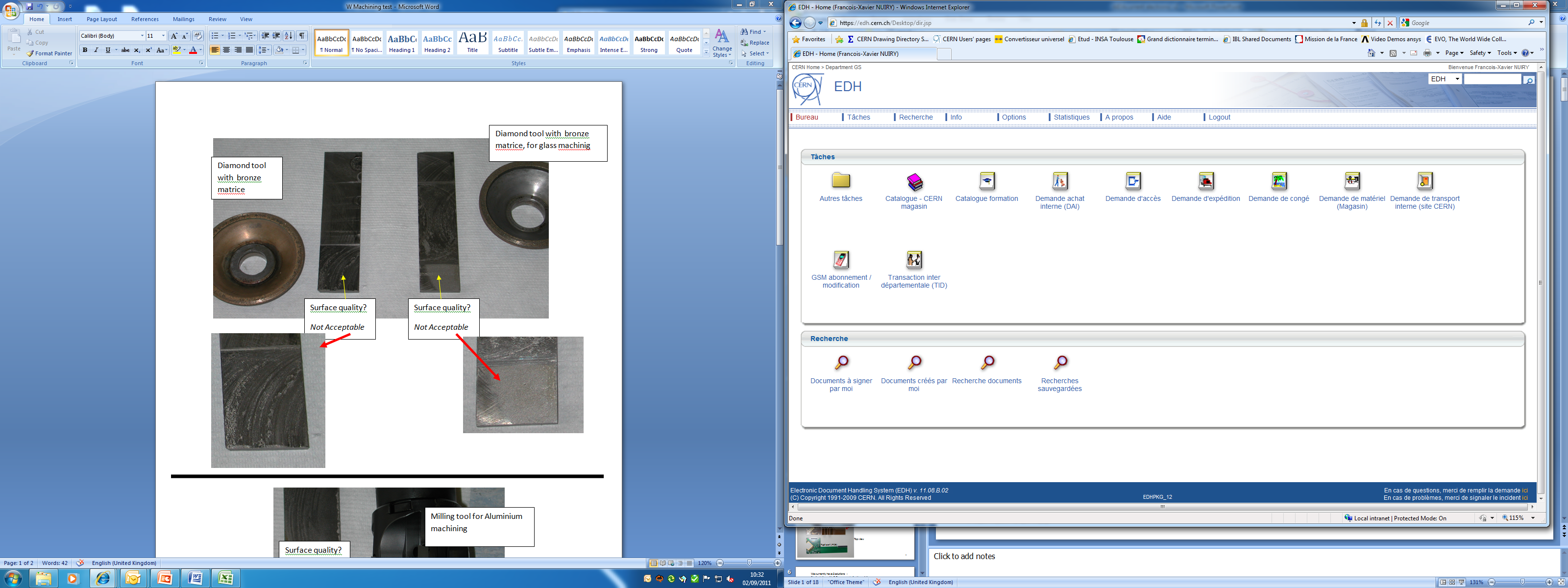 Permaglas frame
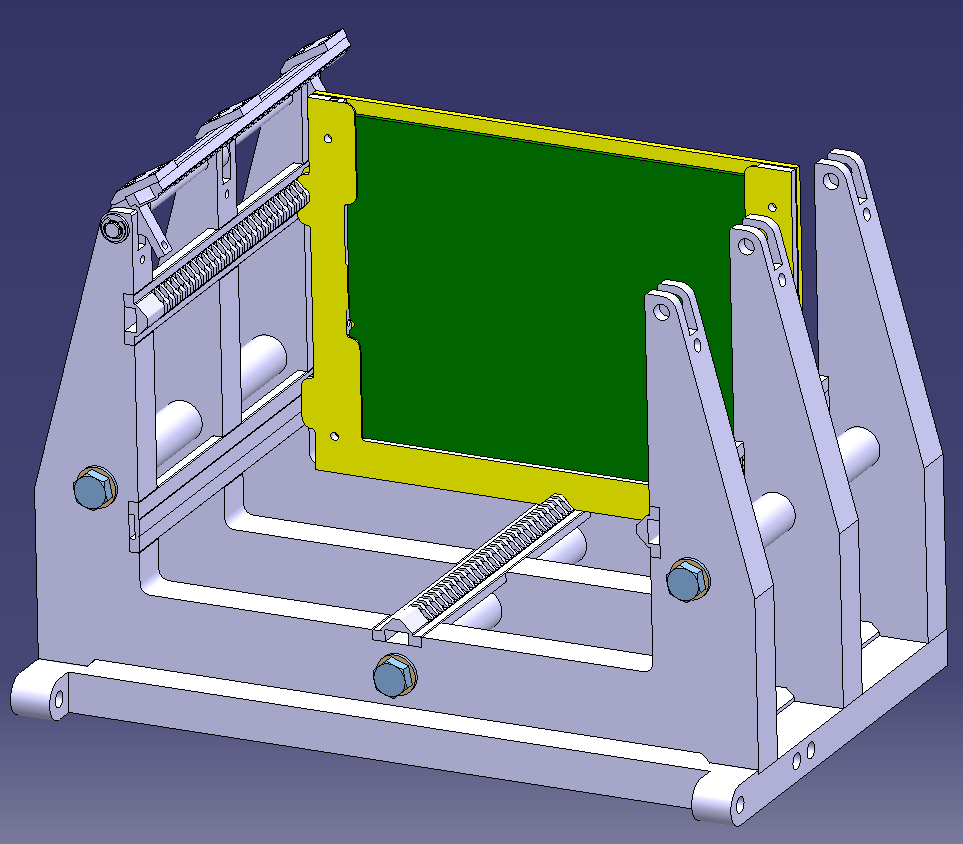 PCB Board
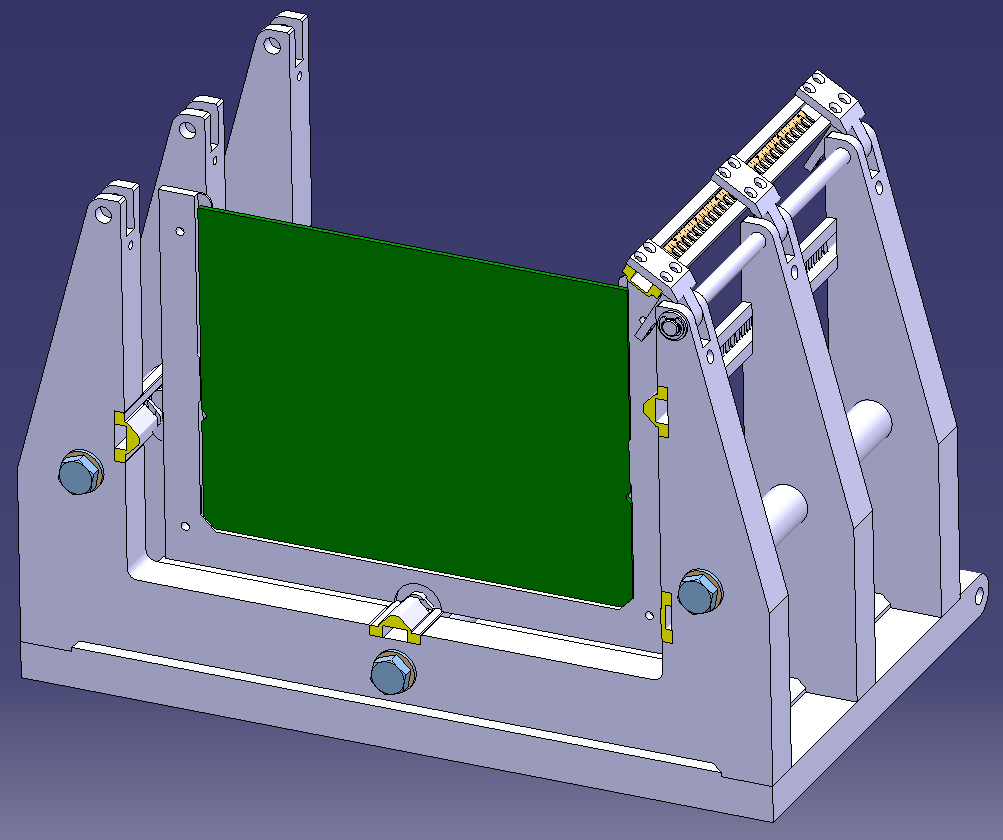 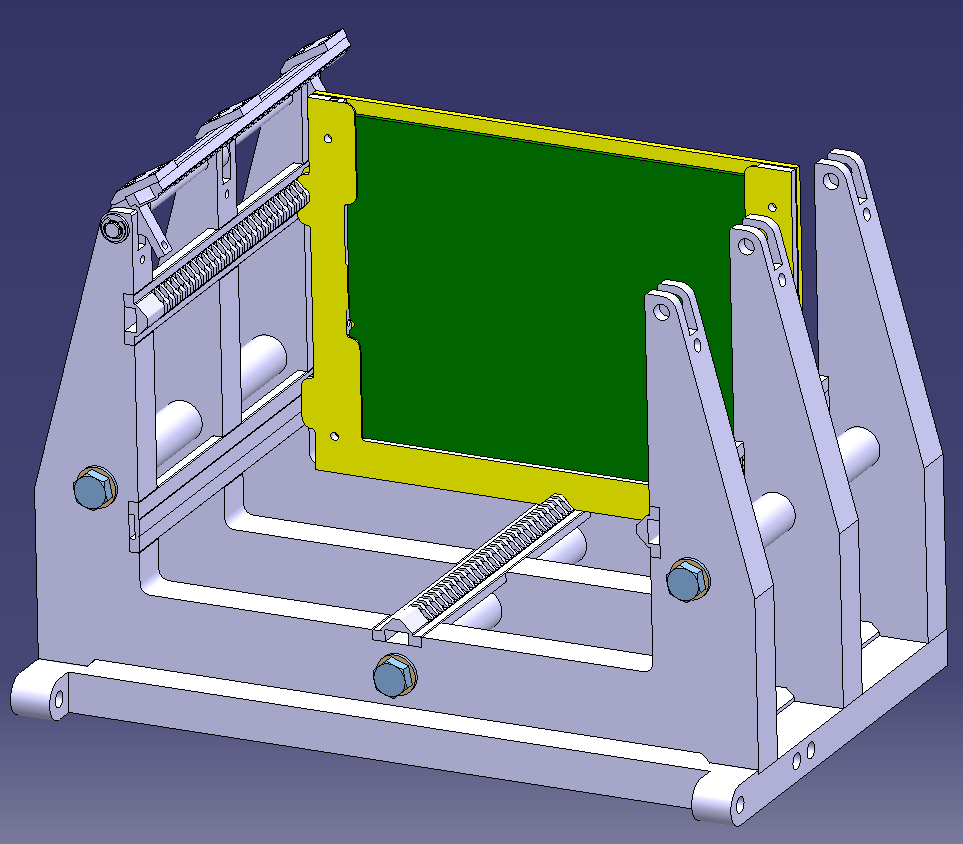 Comb
10/28/2011
AIDA Presentation Francois-Xavier Nuiry
14
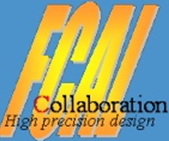 The existing electronic board, in the Permaglas frame
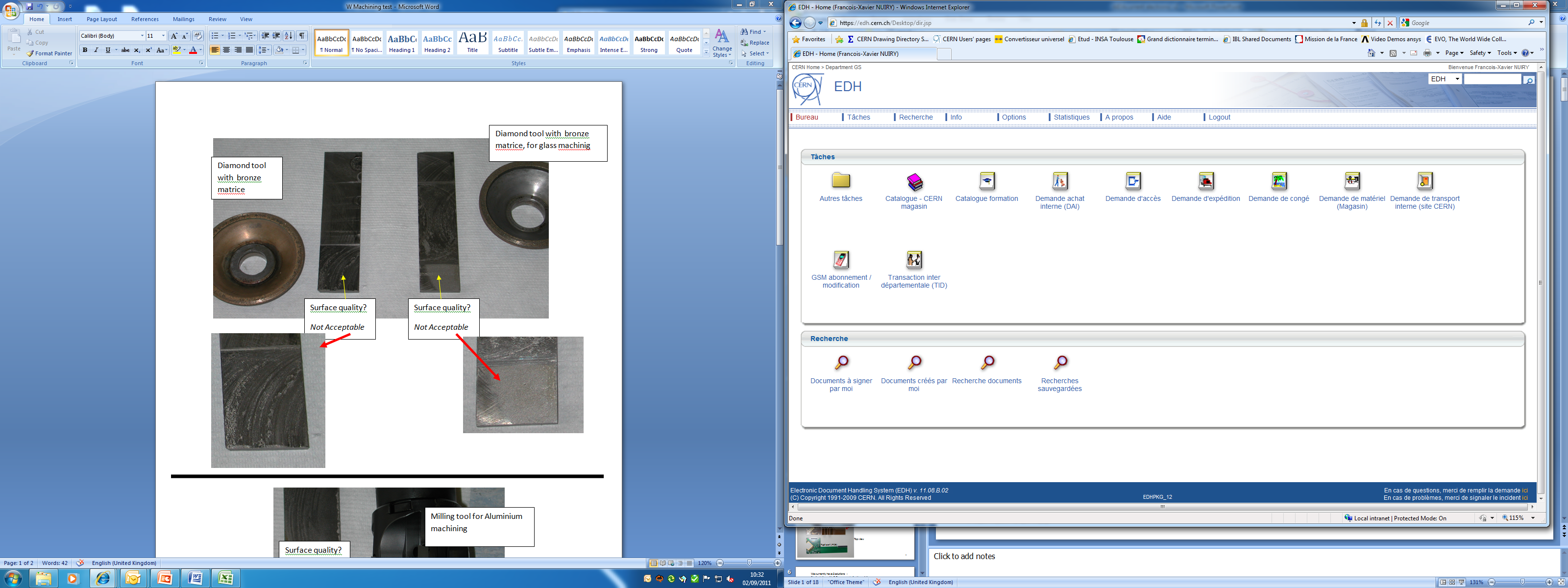 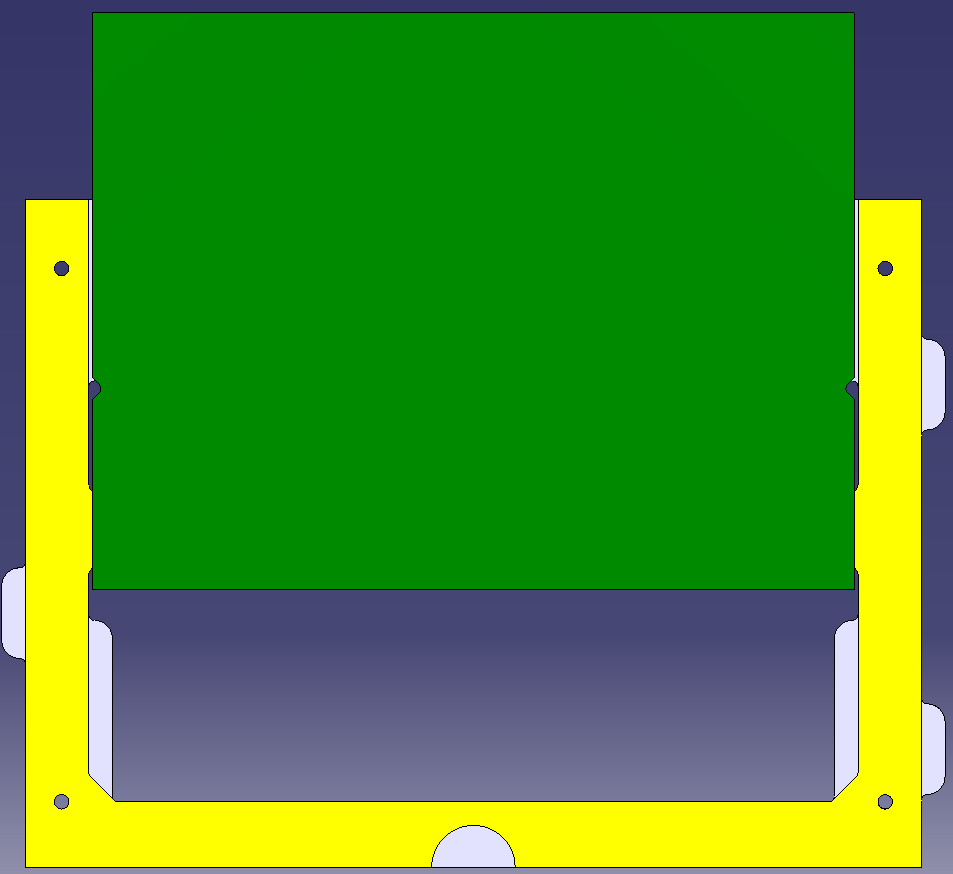 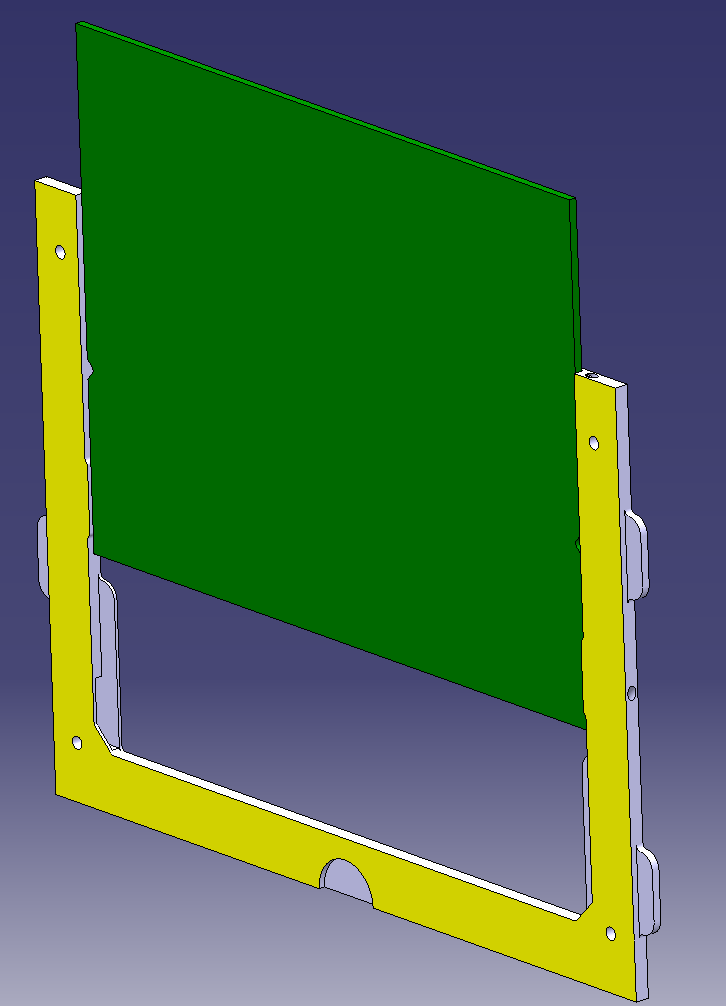 The PCB should be machined before loading the Si detector
10/28/2011
AIDA Presentation Francois-Xavier Nuiry
15
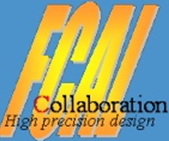 Tungsten procurement
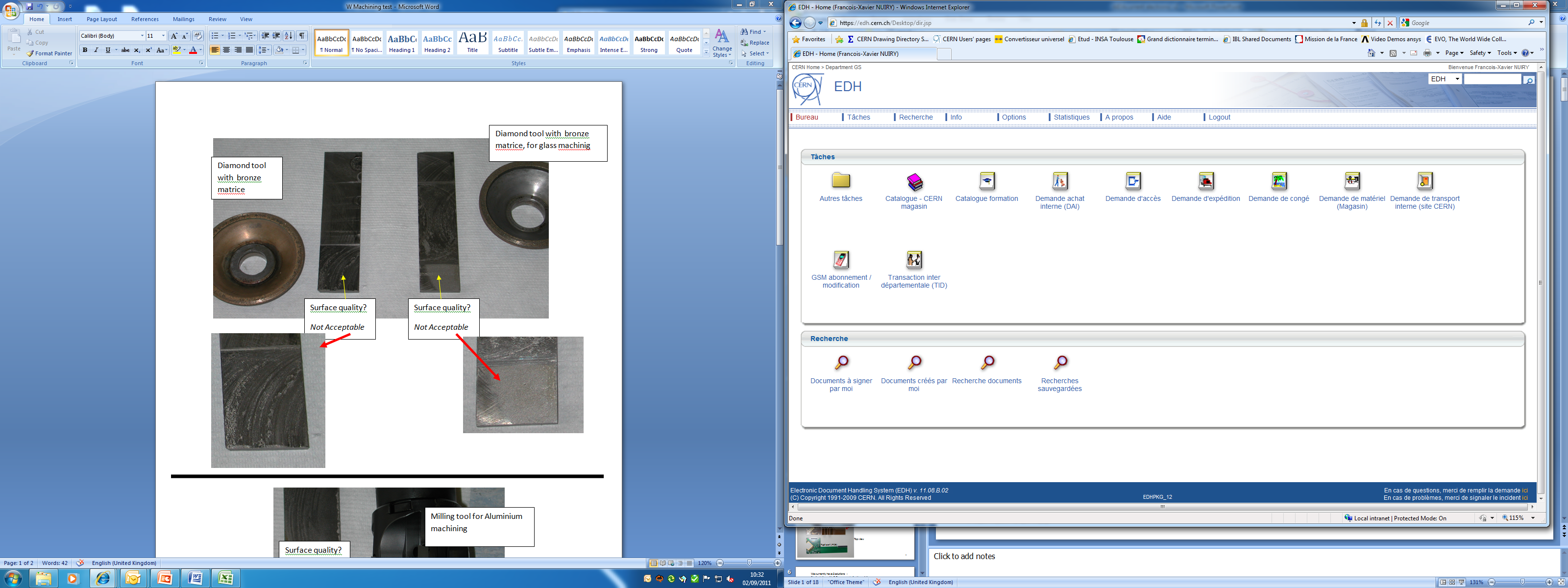 Main supplier: Cime Bocuse (Plansee)			(France)
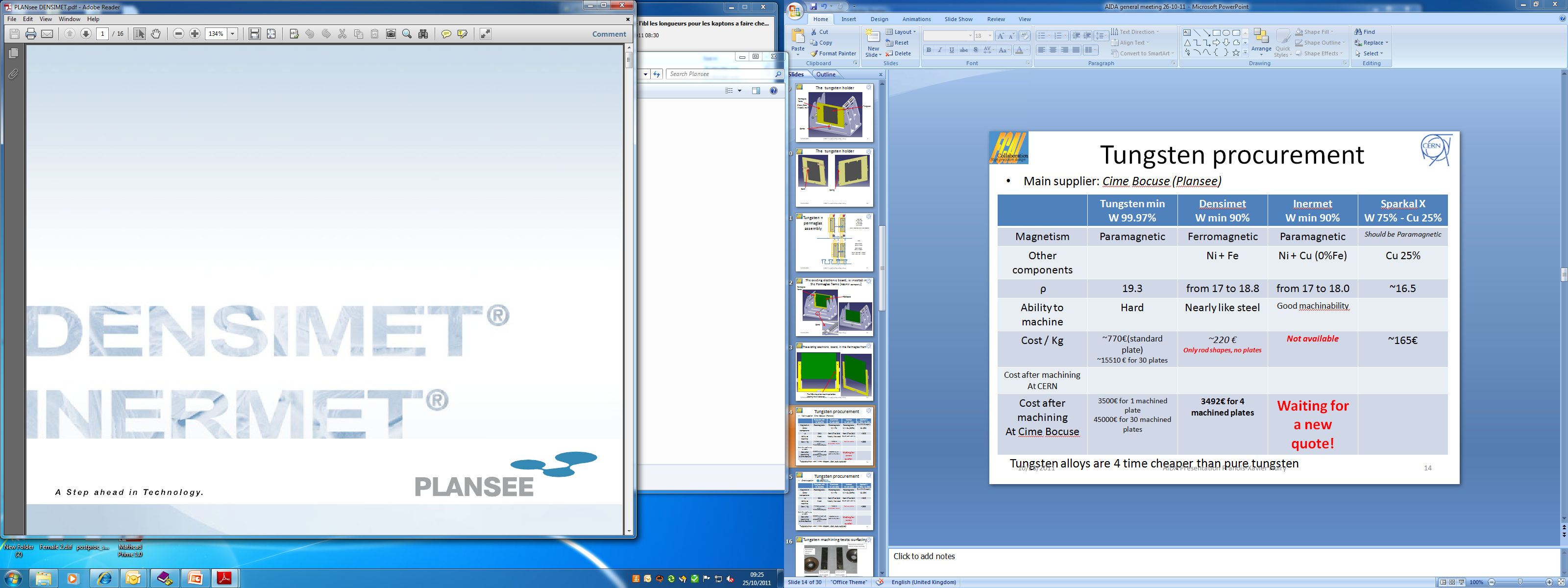 Tungsten alloys are 4 time cheaper than pure tungsten
10/28/2011
AIDA Presentation Francois-Xavier Nuiry
16
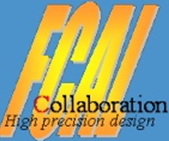 Tungsten procurement
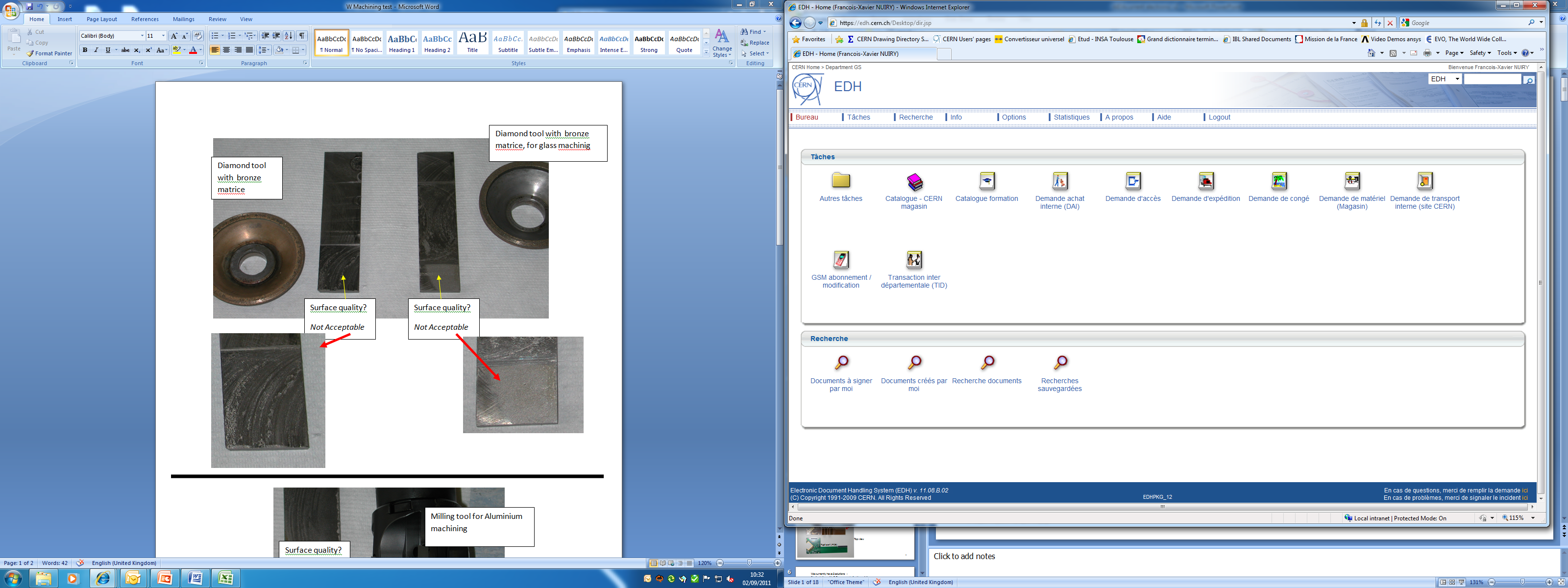 Other supplier:			(USA)
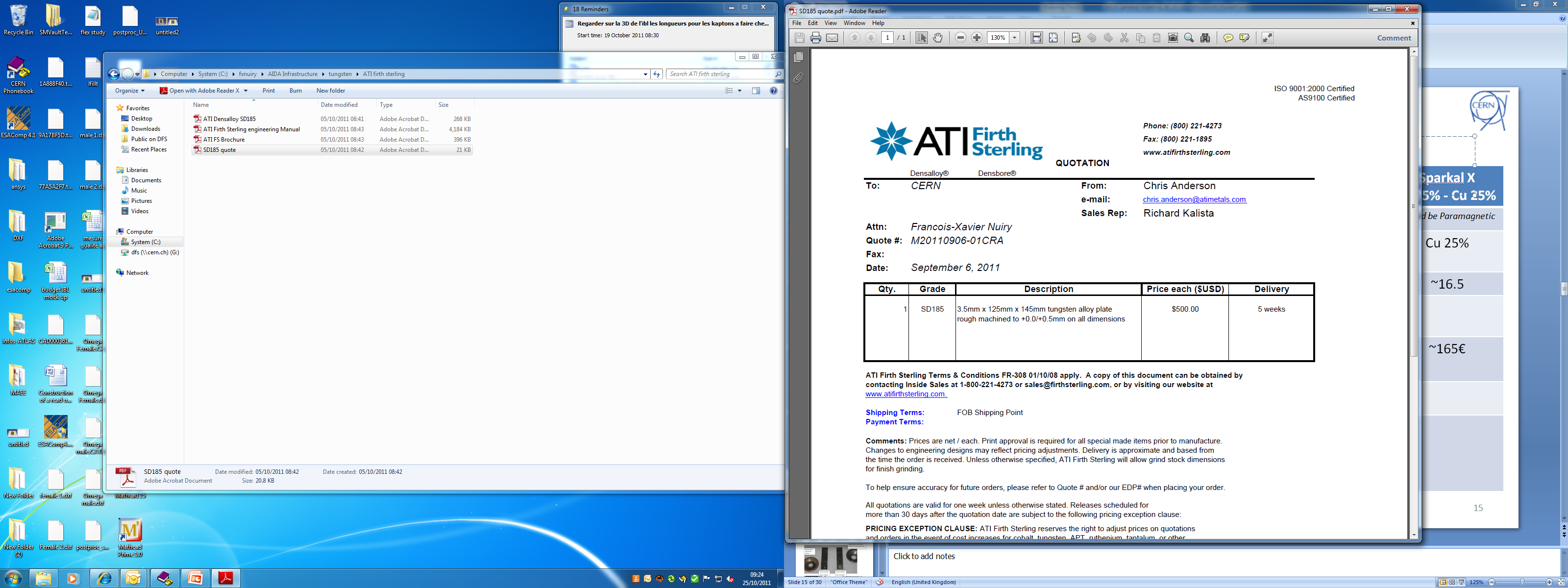 10/28/2011
AIDA Presentation Francois-Xavier Nuiry
17
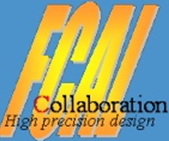 Mechanical frame manufacturing
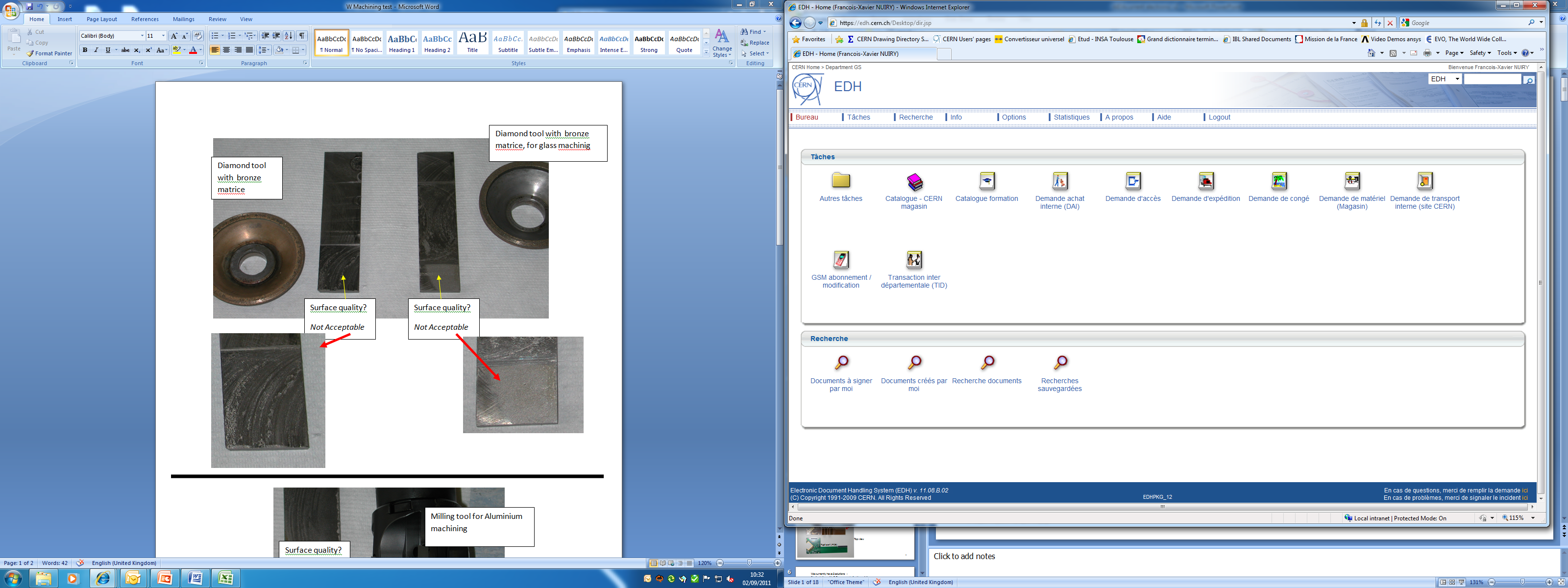 Different quotations:
Structural frame		Permaglas machining	Springs		Combs
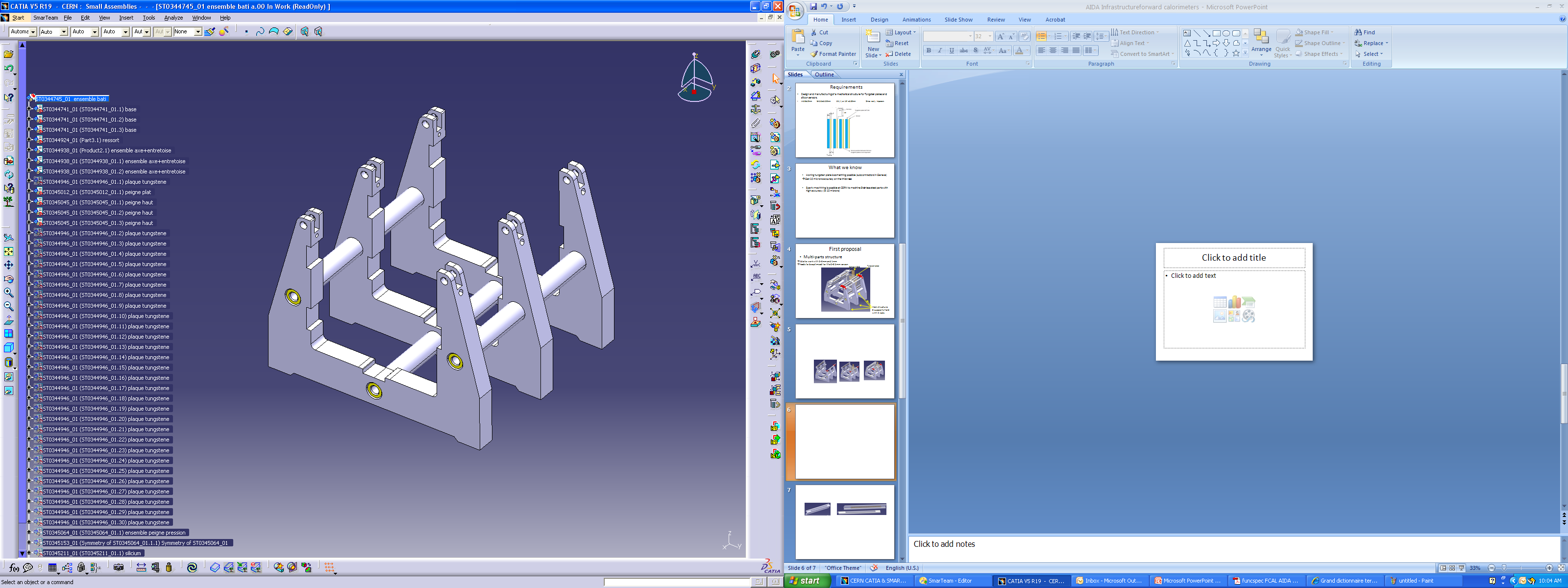 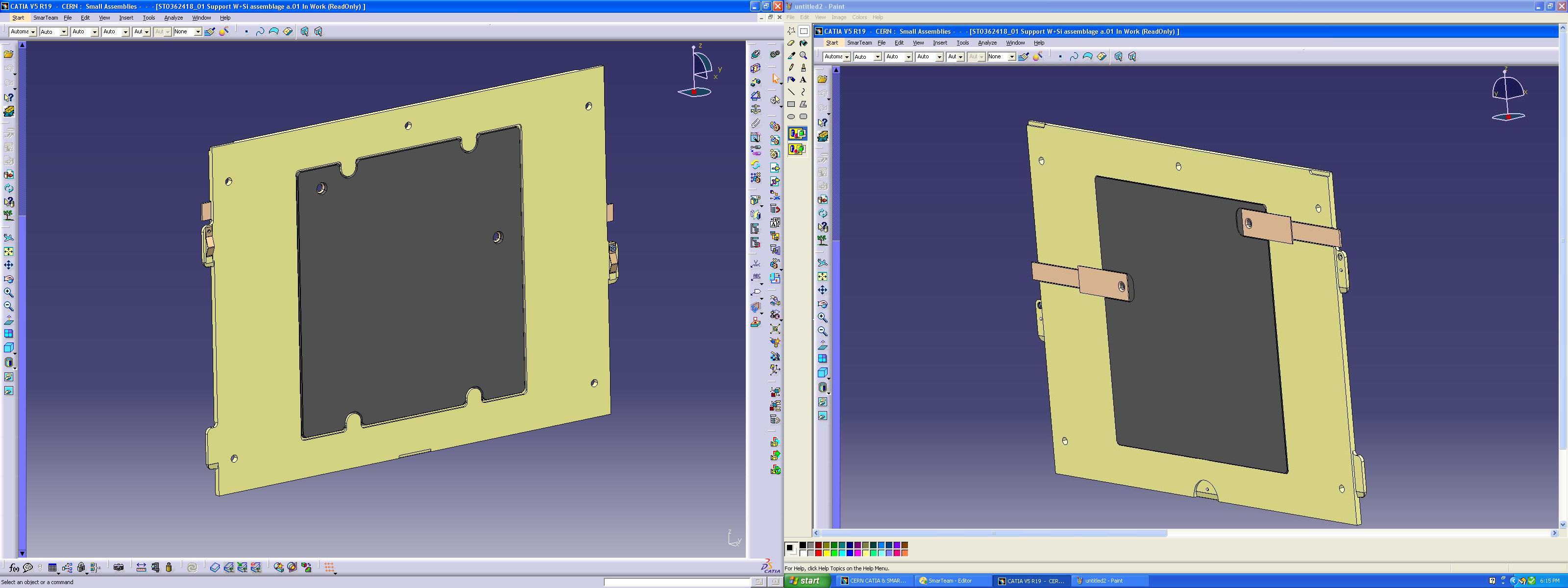 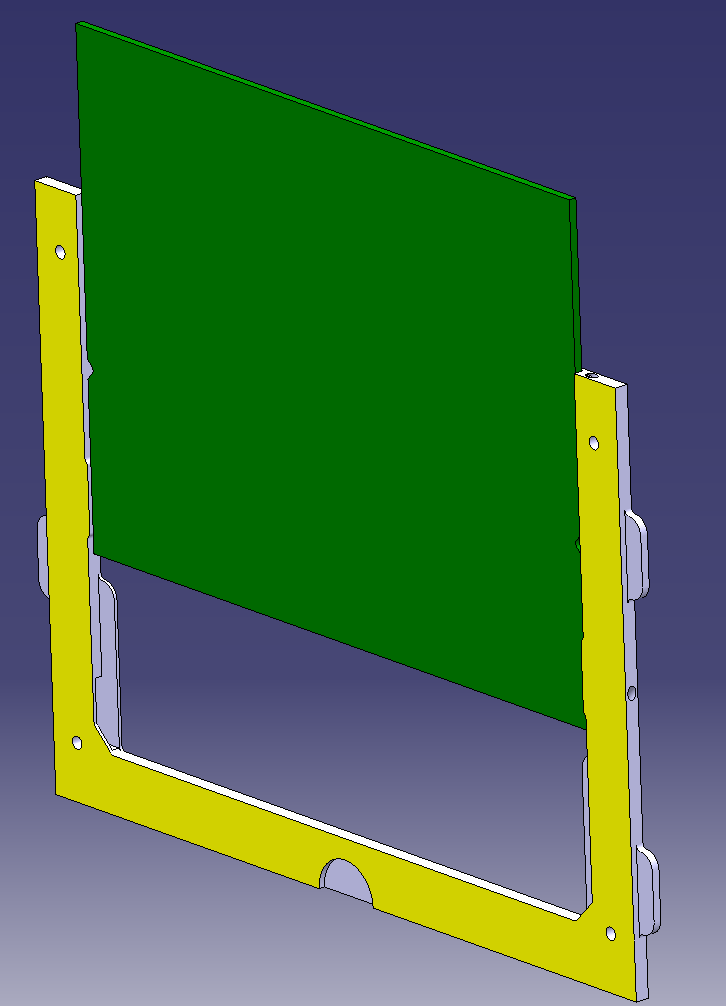 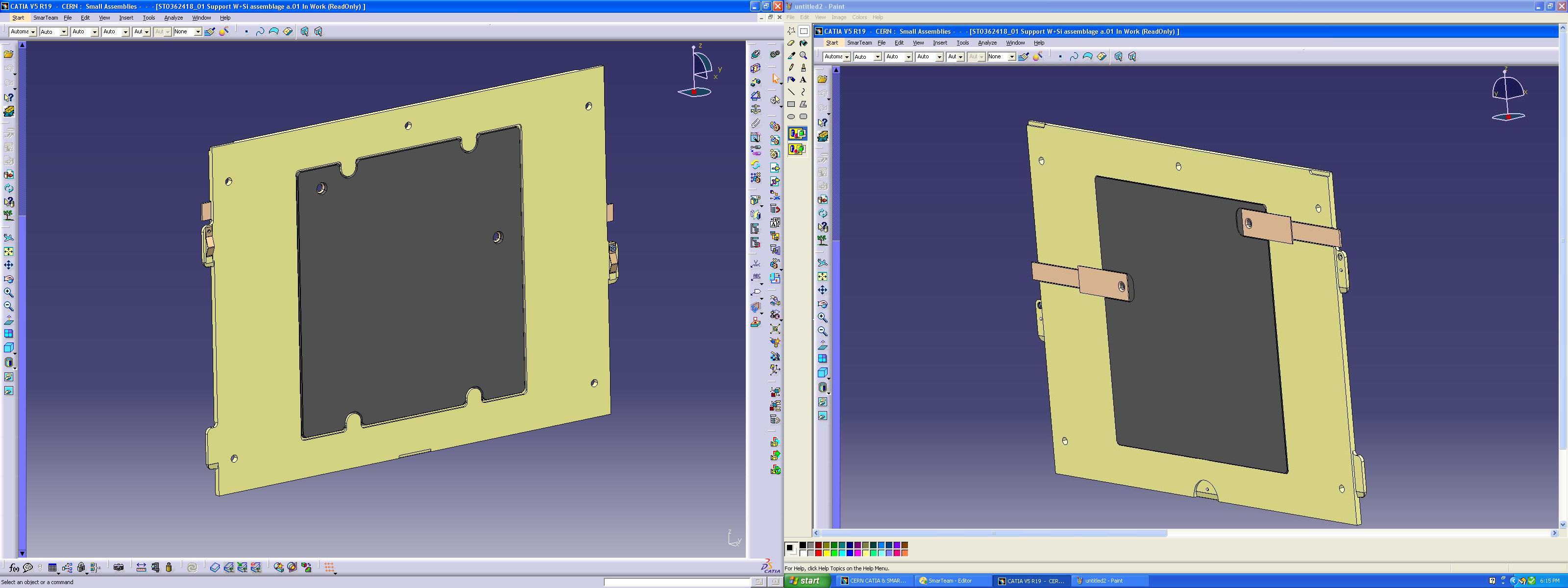 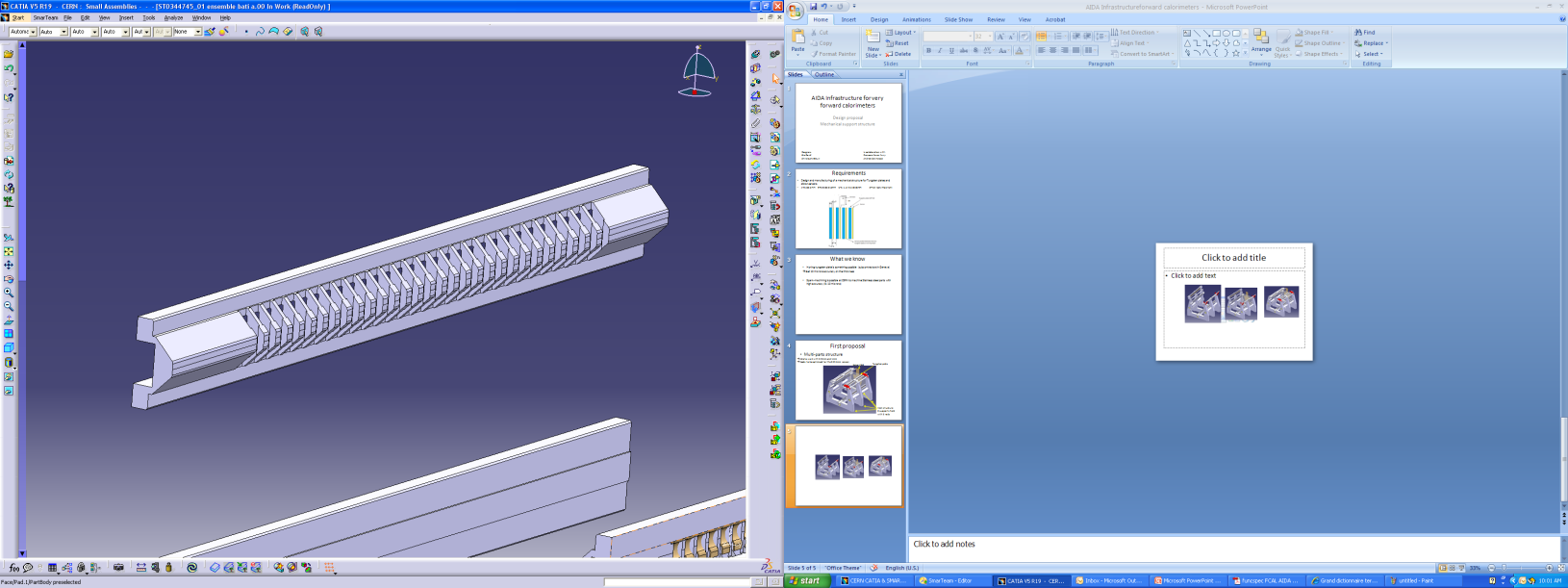 Potential suppliers:
Leman Avionics SA (~5000CHF) [Structural frame]
Resarm (answer week 44) [Permaglas machining]
Call for tenders done buy the CERN Main Workshop (answer week 44) [For all quotes]
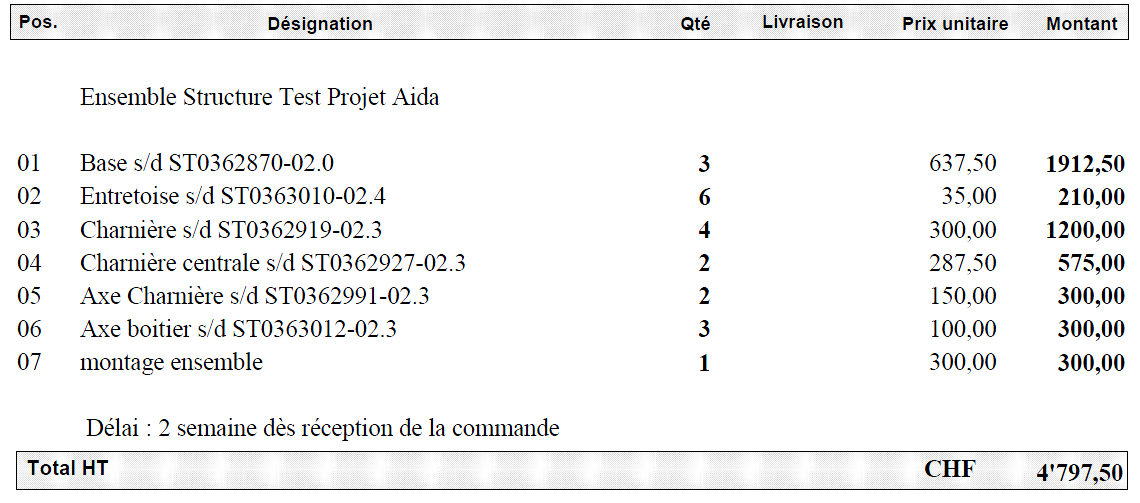 Structural frame only
10/28/2011
AIDA Presentation Francois-Xavier Nuiry
18
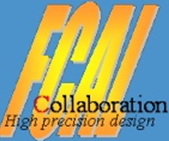 Next Step...C=0.5mm
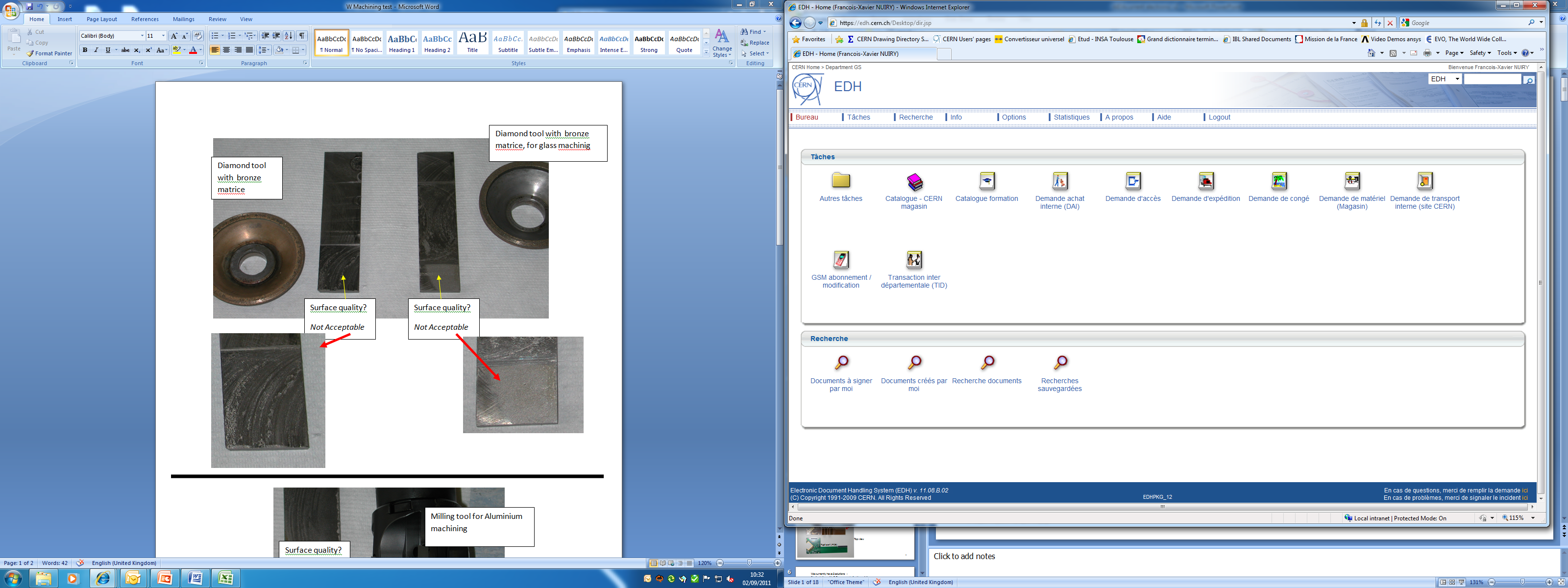 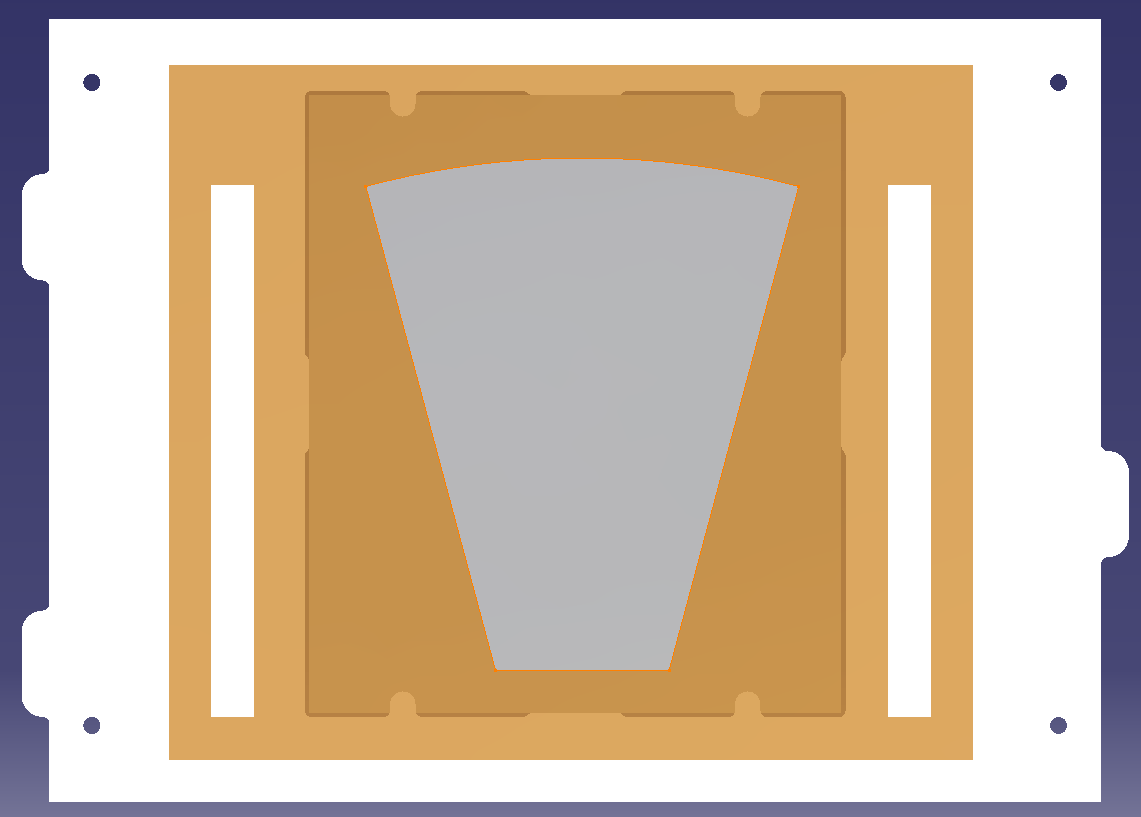 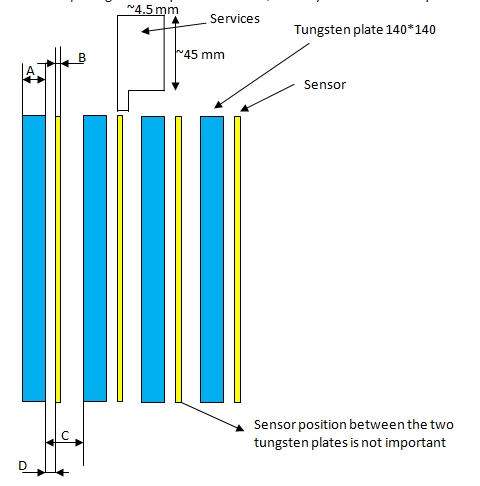 The idea:
We use the same tungsten plates
We could use the same Permaglas frame (in white in this picture)
We glue the Si detector + the read-out on the Permaglas frame
We could realise a sliding kinematic between each tungsten plate, in order to reach the 0.5mm gap between each W plate. 
A new mechanical frame is mandatory
10/28/2011
AIDA Presentation Francois-Xavier Nuiry
19
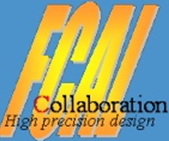 Next Step...C=0.5 mm
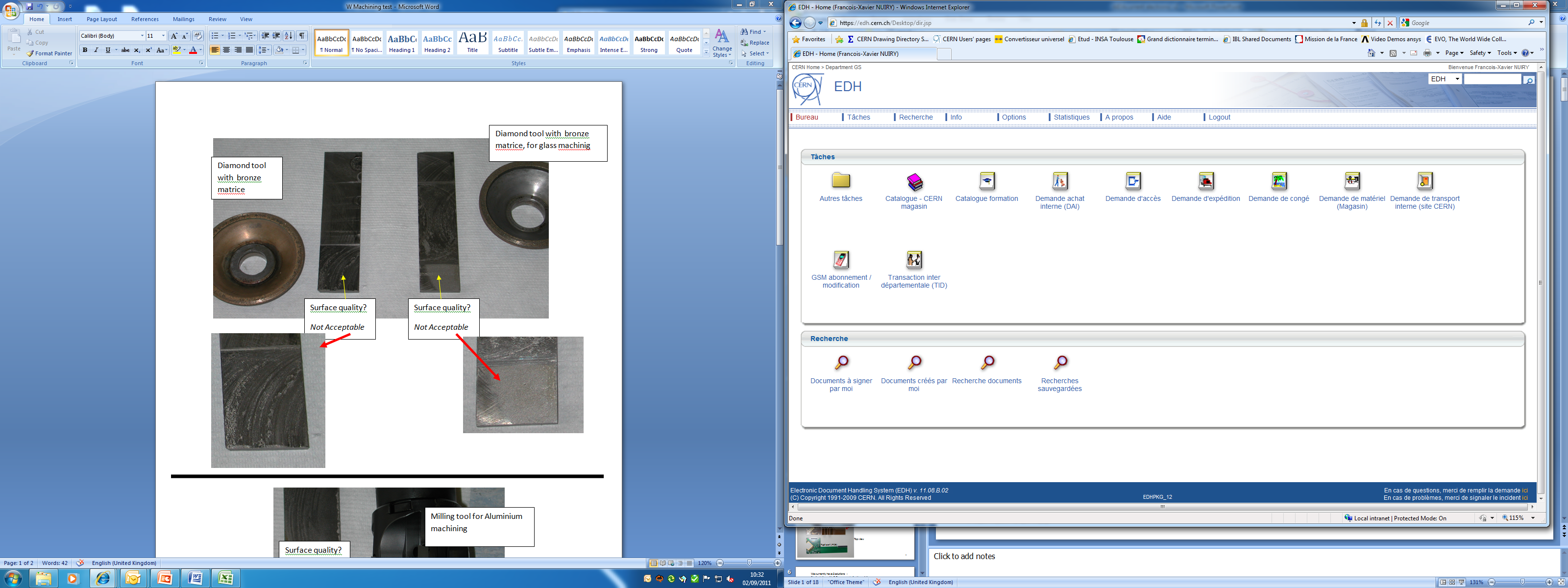 The most important for us:
Realising a flexible link between the sensor and the read out.

Something similar to this example:
Silicon sensor
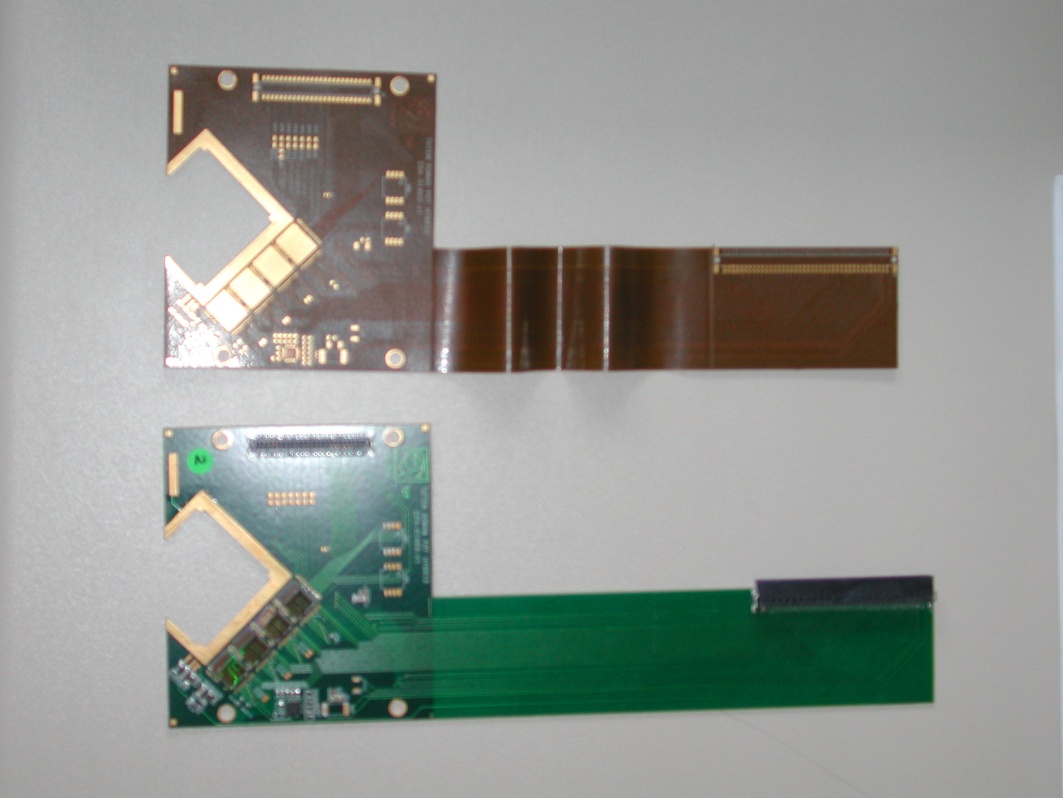 Connector for the read out
Flexible part
Rigid part (PCB)
10/28/2011
AIDA Presentation Francois-Xavier Nuiry
20
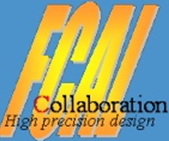 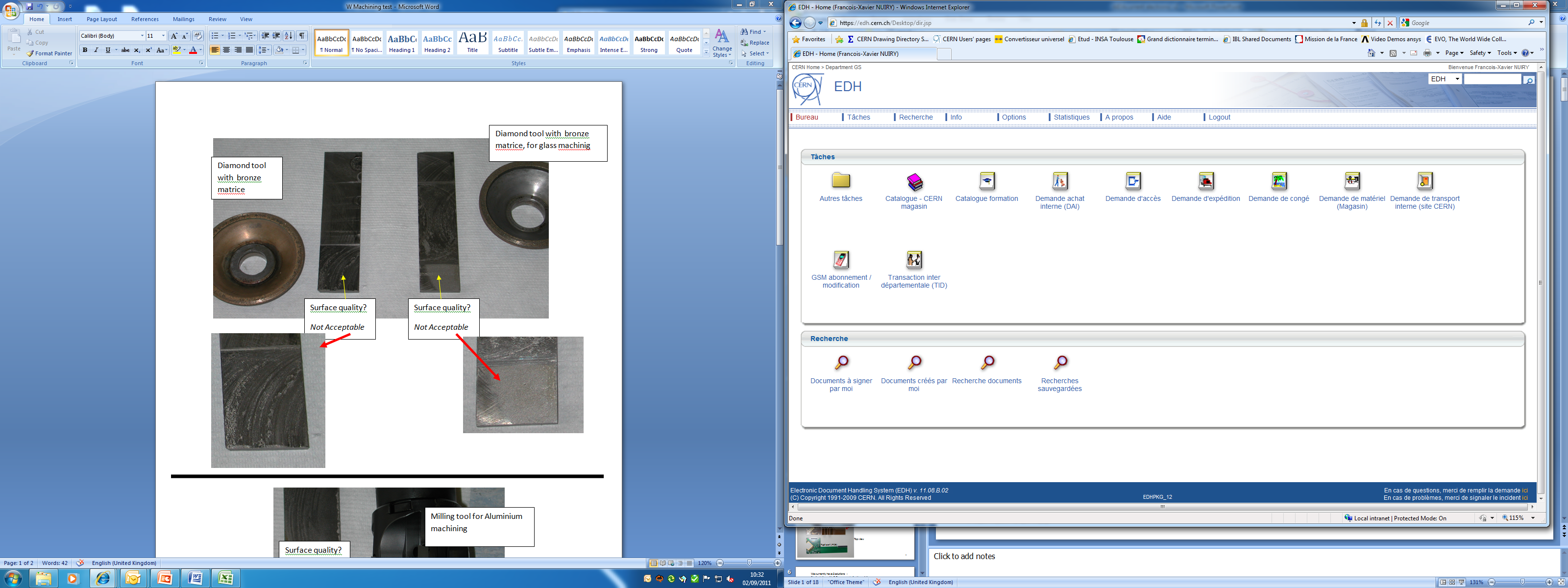 Summary
The C=2 solution is designed.
The C=1 solution is designed.

The black box around have to be designed.
(the concept is founded Standard structure used for electronics racks)
We will soon determined the total price of this detector (W + frame) 
[First Approx ~ 40 KEuros].
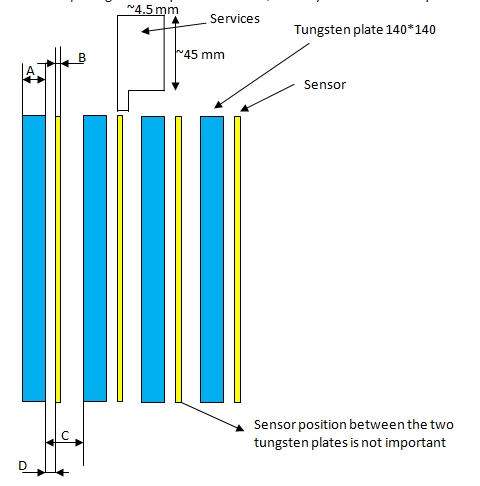 10/28/2011
AIDA Presentation Francois-Xavier Nuiry
21
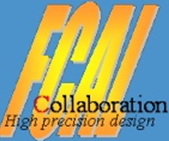 Appendix 1:Additional information about the frame
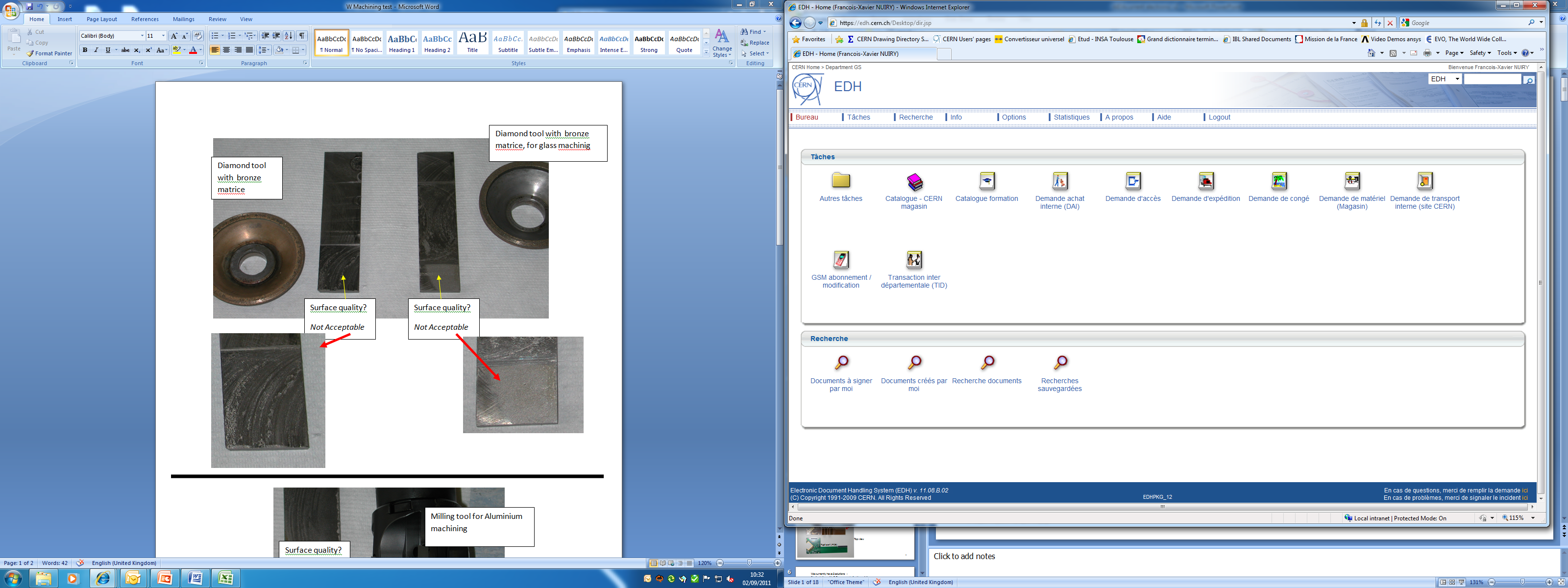 C=2mm
 We work with an offset of 5.5mm
C=1mm
 We work with an offset of 4.5mm
A=3.5
A=3.5
Distance before next 
tungsten
Distance before next 
tungsten
BEAM
C=1
C=2
Tungsten plate 125*145
Tungsten plate 125*145
Gap=4.5
Gap=5.5
10/28/2011
AIDA Presentation Francois-Xavier Nuiry
22
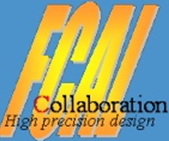 Appendix 2: Additional information about the frame
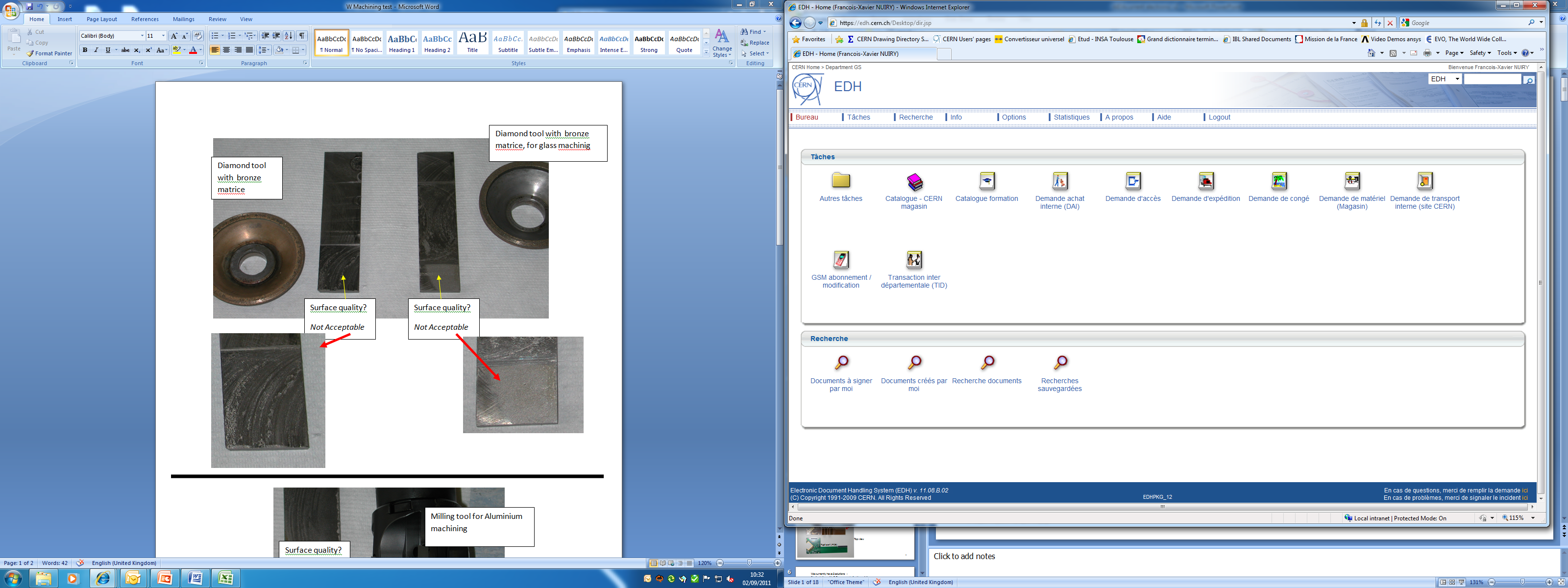 What we can do with C=2mm:
 We work with an offset of 5.5mm
Electronic board
Electronic board
Electronic board
Electronic board
~10.5
~10.5
~10.5
A=3.5
~2.5
~2.5
~2.5
BEAM
Sensor
Sensor
Sensor
Tungsten plate 125*145
C=2
Gap=5.5
Gap=5.5
Gap=5.5
Gap=5.5
Gap=5.5
Gap=5.5
Gap=5.5
Gap=5.5
No sensor In this gap
No sensor In this gap
No sensor In this gap
No sensor In this gap
10/28/2011
AIDA Presentation Francois-Xavier Nuiry
23